Exploring MySQL 8 Innovations
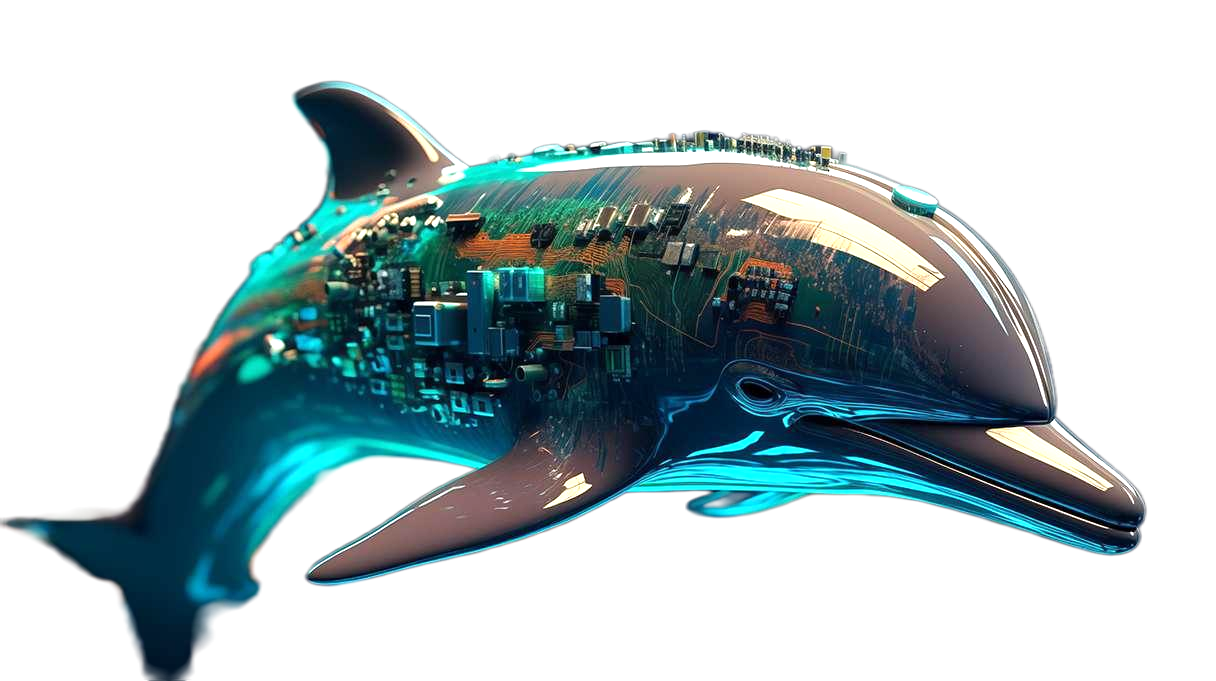 …and how Percona can help.
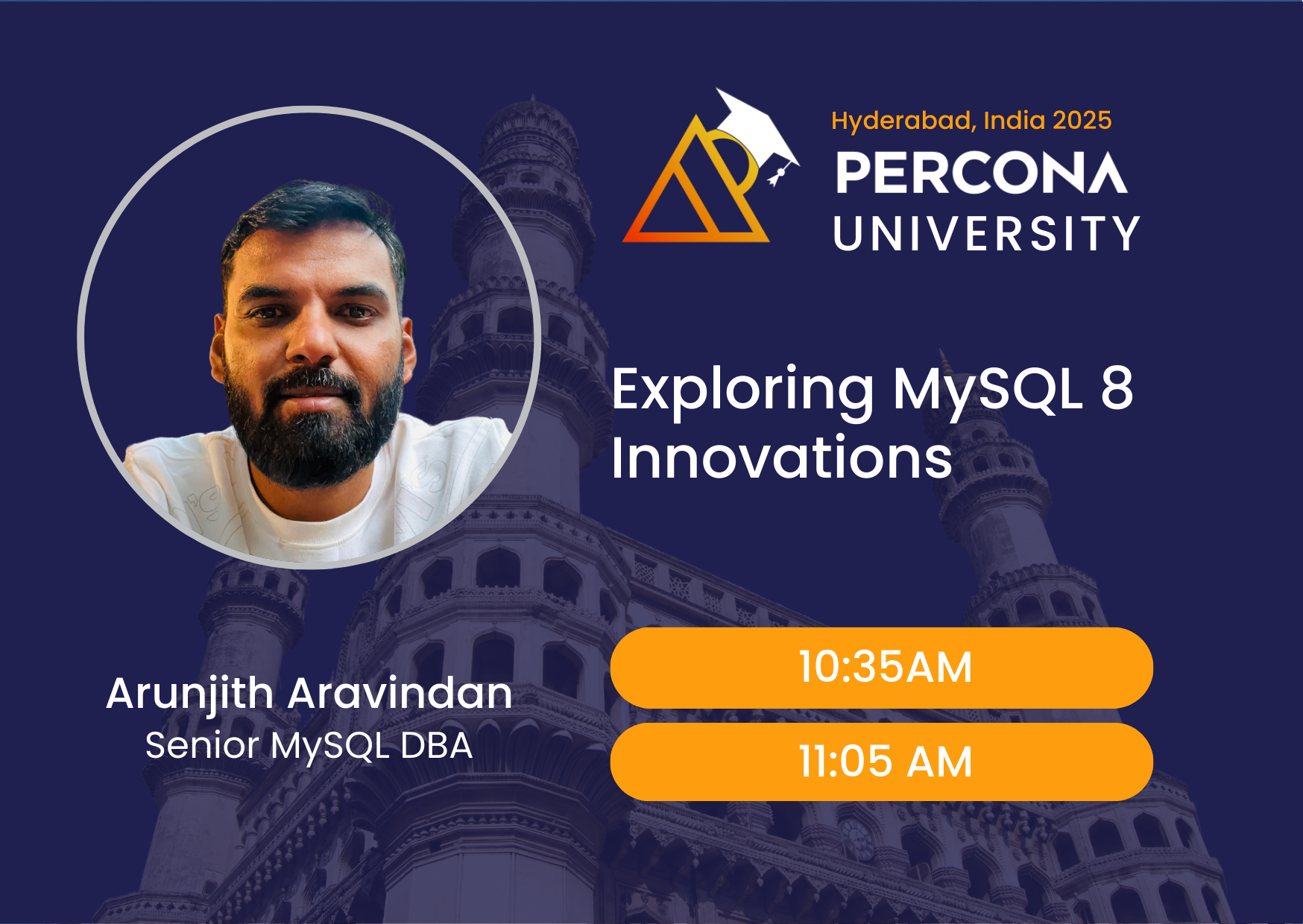 About your	host
Arunji
group product manager at Percona
database engines: MySQL, PostgreSQL, MongoDB
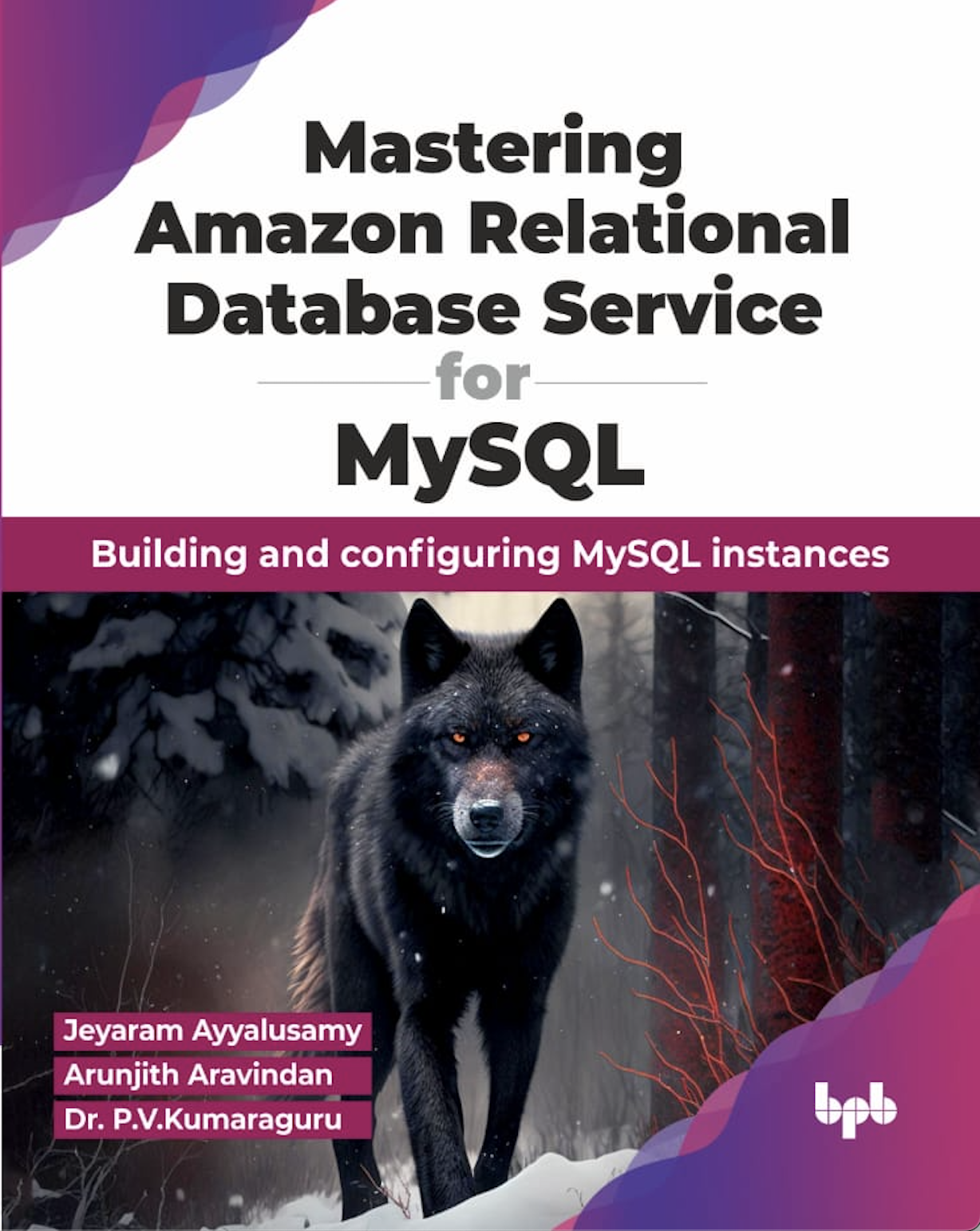 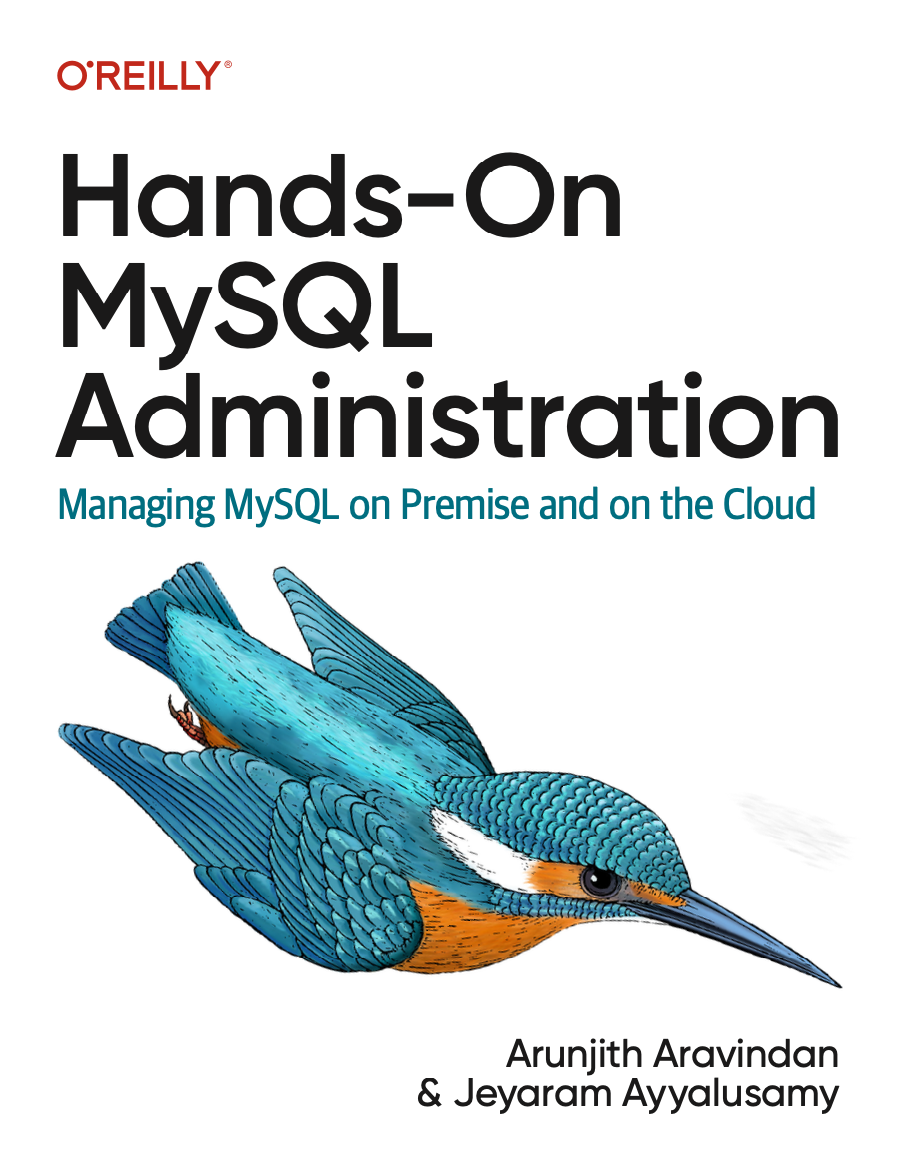 © Copyright 2023 Percona® LLC. All rights reserved
Agenda
Where are we in the MySQL lifecycle journey?
Why are the instances still running on MySQL version 5.7?
Upgrade to MySQL 8.0: facts or urban legends!
MySQL 8 key changes!
MySQL 8.0 vs. 8.4!
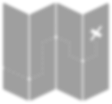 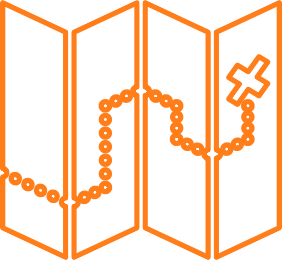 © Copyright 2023 Percona® LLC. All rights reserved
Where are we in MySQL lifecycle?
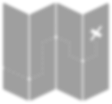 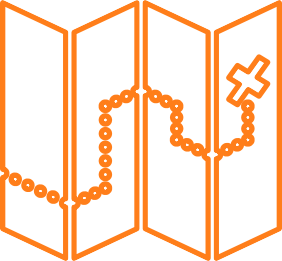 © Copyright 2023 Percona® LLC. All rights reserved
MySQL 5.7 lifecycle
premier support end
initial release
extended support end
initial release of MySQL 8.0
Lifecycle of MySQL 5.7 was spanned across 8 years
Extended support ended on MySQL 5.7
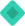 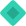 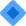 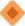 Apr 2018
Oct 31, 2023
Oct 31, 2020
Oct  2015
© Copyright 2023 Percona® LLC. All rights reserved
MySQL 5.7 & 8.0 lifecycle
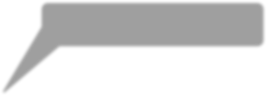 premier support end


extended support end
upgrade to MySQL 8.0 is already
possible
initial release
initial release of MySQL 8.0
The End of Life for MySQL 8.0 is in April of 2026
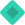 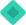 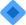 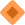 Apr  2018
Oct 31, 2023
Mar 4  2025
Oct 31, 2020
Oct 2015
we are here
MySQL 8.4 and 8.0 are actively supported for production use.
© Copyright 2023 Percona® LLC. All rights reserved
MySQL 5.7 extra support from Percona
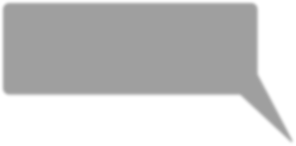 3 years of extra support including error correction, beyond the Premier Support period, for specific MySQL releases; includes MySQL maintenance releases, updates, bug fixes
premier support end
(error correction), and security alerts.
initial release
extended support end
initial release of MySQL 8.0
The End of Life for MySQL 8.0 is in April of 2026
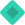 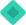 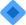 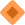 Apr 8, 2018
Oct 31, 2023
Mar  2025
Oct 31, 2020
Oct. 9, 2015
MySQL 8.4 and 8.0 are actively supported for production use.
we are here
© Copyright 2023 Percona® LLC. All rights reserved
MySQL 8.4: Long Term Support (LTS) Release
Release Date: April 2024

    LTS Designation: MySQL 8.4.0 is designated as a Long Term Support (LTS) release.
    
    Support Duration:

Premier Support: 5 years
Extended Support: 3 additional years
Total Extended Support End: Approximately April 2032.

The LTS release is the final minor version within its major release series.
8.4 is the 8.x LTS, then the next major release will be MySQL 9.0.
Why are the instances still running on MySQL version 5.7?
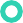 © Copyright 2023 Percona® LLC. All rights reserved
What prevents you from upgrading to MySQL 8.0?
answers from Percona customers
Technical reasons
version 8.0 unfit for use with the existing stack
unsolvable backend application dependencies
original development staff has left the company

might have tried upgrade to 8.0 in the past and 	failed

often customers with large, monolithic business 	applications
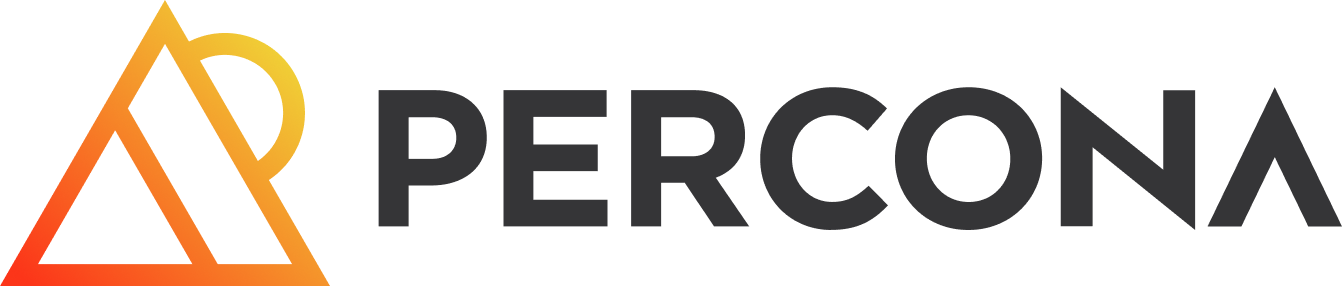 © Copyright 2023 Percona® LLC. All rights reserved
What prevents you from upgrading to MySQL 8.0?
answers from Percona customers
Technical reasons
Perception of cost and risk
have read about the horrors of the upgrade
are afraid of the unnamed risks and issues

understand that the cost of software and services’ 	maintenance is non-zero
version 8.0 unfit for use with the existing stack
unsolvable backend application dependencies
original development staff has left the company

might have tried upgrade to 8.0 in the past and 	failed

often customers with large, monolithic business 	applications
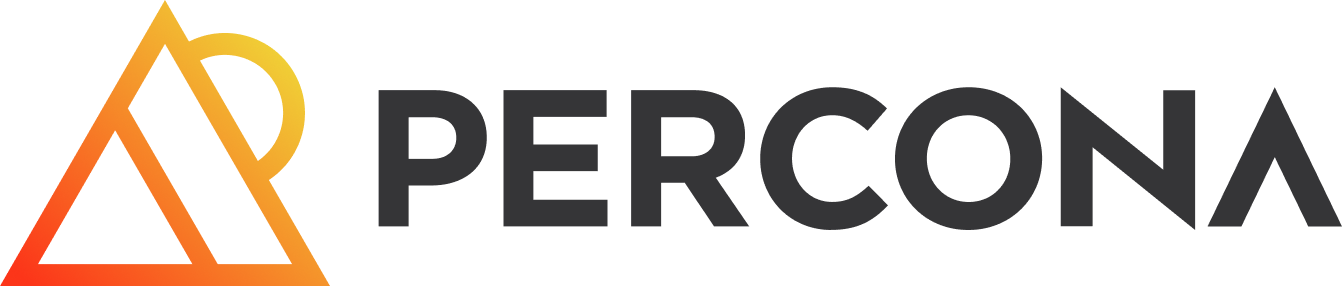 © Copyright 2023 Percona® LLC. All rights reserved
What prevents you from upgrading to MySQL 8.0?
answers from Percona customers
Technical reasons
Perception of cost and risk
have read about the horrors of the upgrade
version 8.0 unfit for use with the existing stack
unsolvable backend application dependencies
are afraid of the unnamed risks and issues
original development staff has left the company
understand that the cost of software and services’ 	maintenance is non-zero
might have tried upgrade to 8.0 in the past and 	failed

often customers with large, monolithic business 	applications
See no evil, hear no evil
“let’s not fix things which ain’t broken”
“let’s pretend this problem does not exist”
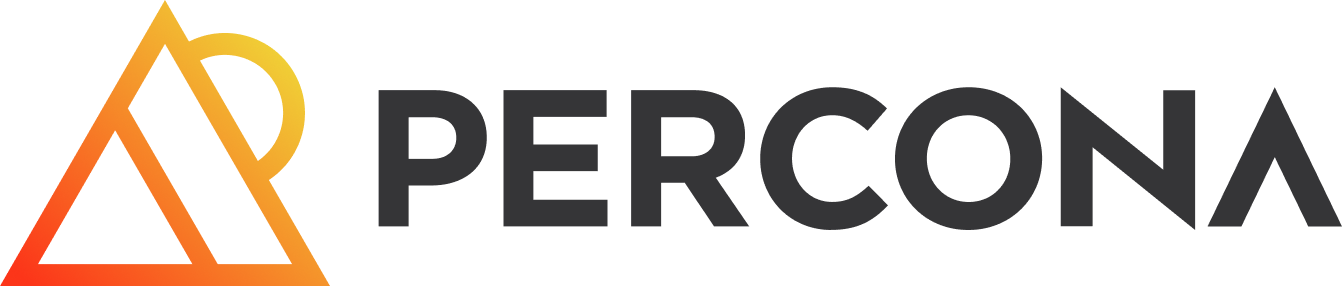 © Copyright 2023 Percona® LLC. All rights reserved
Upgrading from MySQL 5.7 to 8.0.
Facts or urban legends?
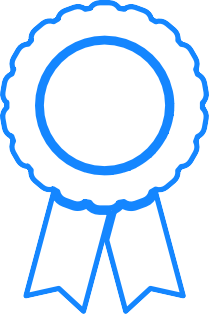 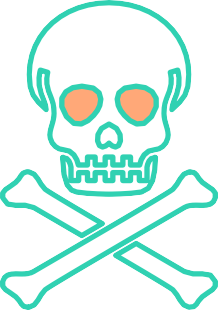 © Copyright 2023 Percona® LLC. All rights reserved
Upgrading MySQL from 5.7 to 8.0
Where are the missing 6.x and 7.x releases?
Are there any real differences between MySQL 5.7 and 8.0?
© Copyright 2023 Percona® LLC. All rights reserved
Upgrading MySQL from 5.7 to 8.0
Where are the missing 6.x and 7.x releases?
Are there any real differences between MySQL 5.7 and 8.0?
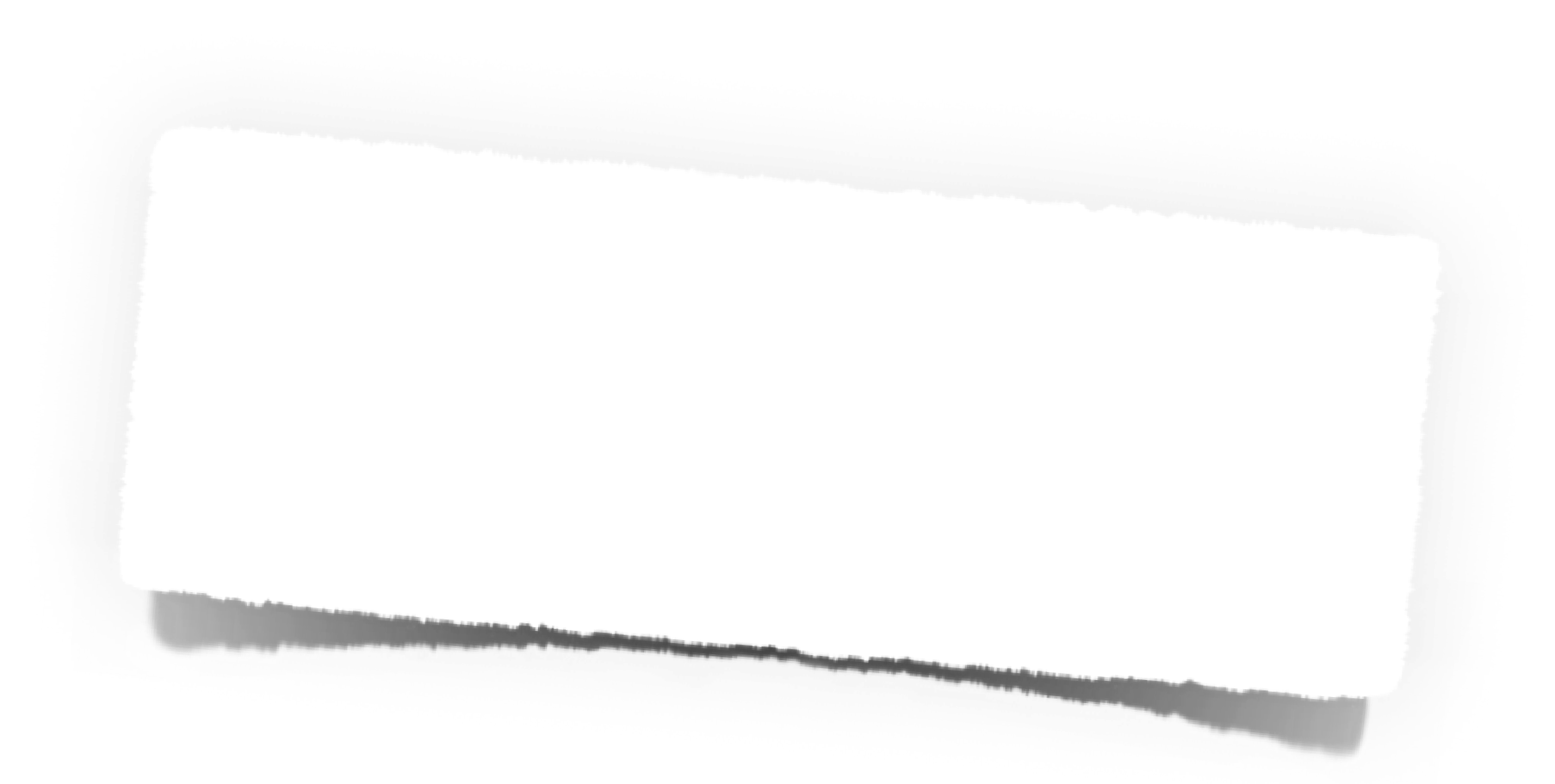 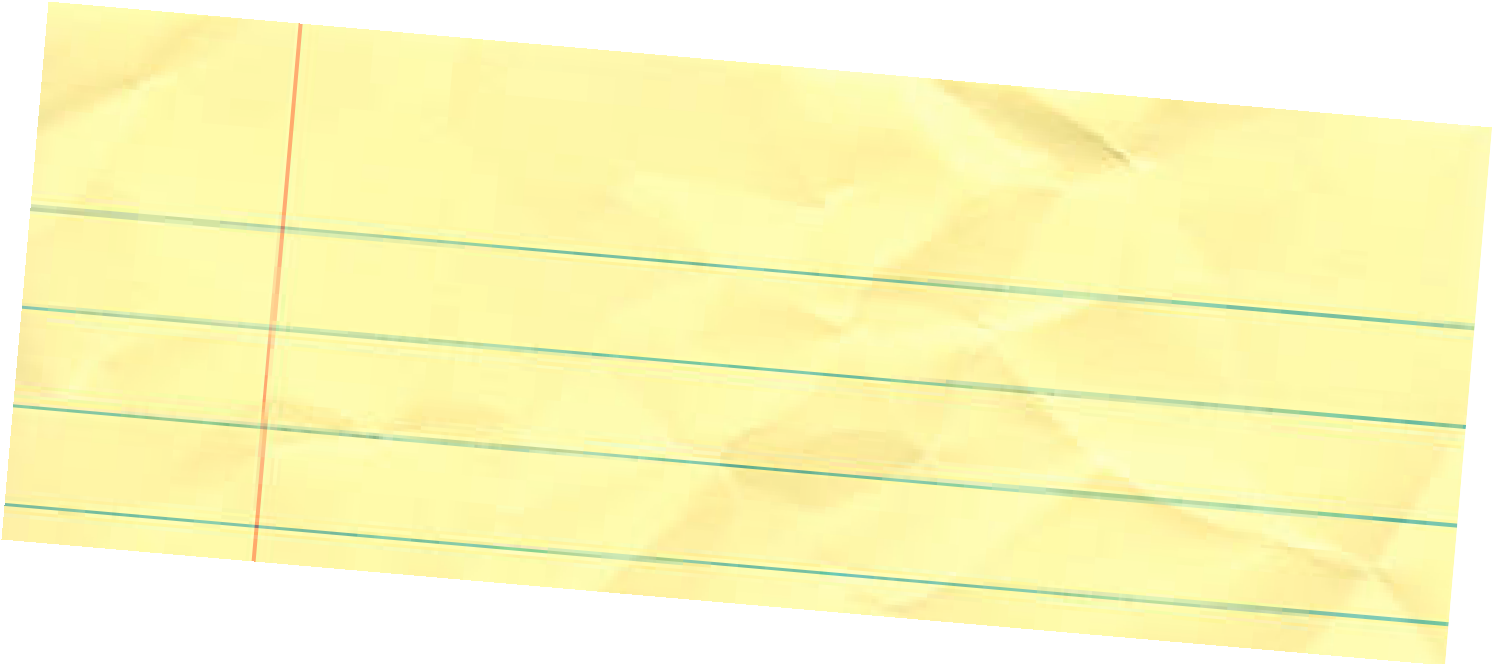 the answer to both questions is
“YES”
© Copyright 2023 Percona® LLC. All rights reserved
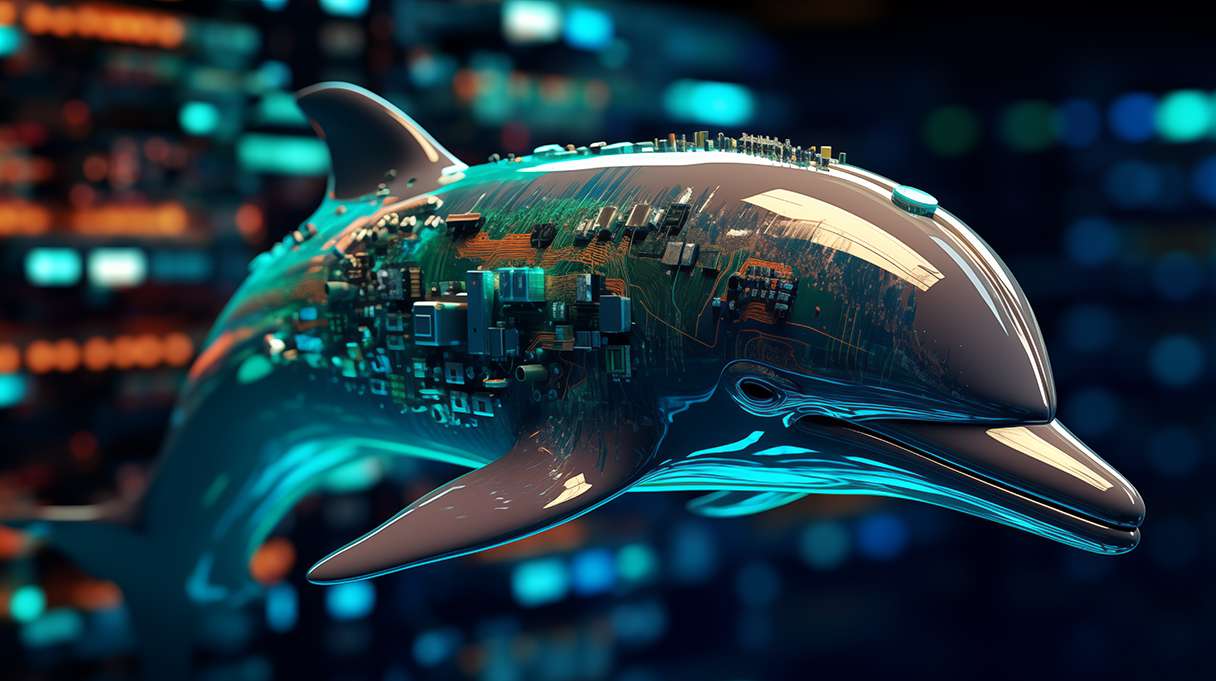 MySQL 8 key changes
© Copyright 2023 Percona® LLC. All rights reserved
Review of key changes
Major new capabilities and changes incorporated
General changes
InnoDB changes
Security and Account Management changes
Deprecations
Removals
Bonus upgrade impediment
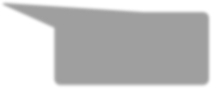 This is what can truly impact the upgrade process.
© Copyright 2023 Percona® LLC. All rights reserved
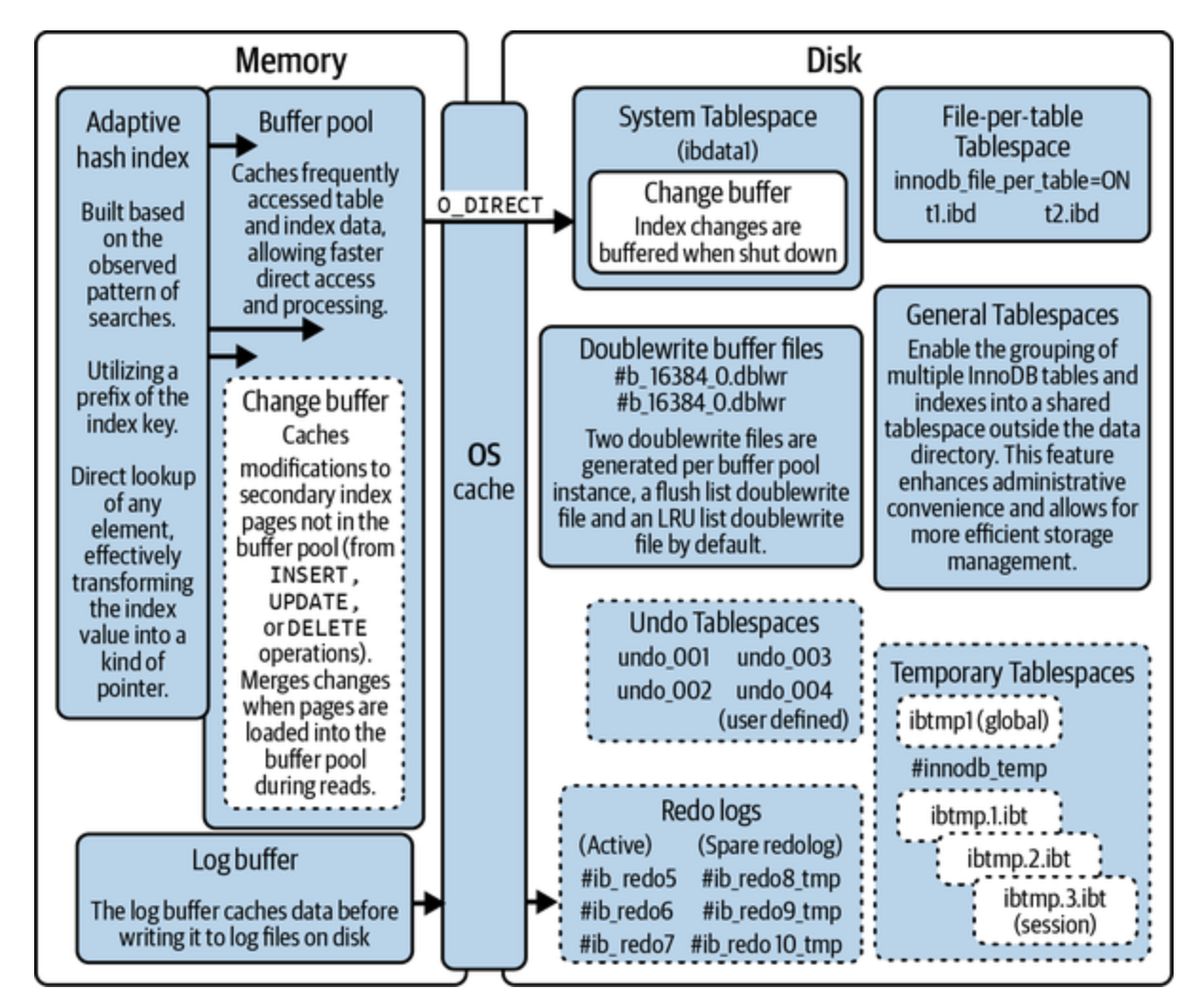 General changes in MySQL 8.0 vs. 5.7
new transaction data dictionary storing information about 	database objects

atomic DDL statement now combines data dictionary 	updates, storage engine operations and binary log 	writes associated with a DDL operation

MySQL server now automatically runs all necessary 	upgrade tasks (system tables, objects in other 	schemas like sys schema and user schema) at the 	next startup, so no need to manually run 	“mySQL_upgrade” as of version 8.0.16

SSL session reuse supported by default with the timeout 	setting

MySQL server now supports for creation and 	management of resource groups and permits 	assigning threads to particular groups

table encryption can be managed globally by defining and 	enforcing encryption defaults
default character set is changed from “latin1” to “utf8mb4”, 	which now has several new collations available

added support for expressions as default values for the 	BLOB, TEXT, GEOMETRY and JSON data types

new type of backup lock added, which permits DMLs during 	an online backup, while preventing operations which 	could result in an inconsistent snapshot

TCP/IP port can be now configured specifically for 	administrative connections, even if “max_connections” 	level is already reached on the primary port

added support for invisible indexes, which are not used by the 	optimiser and make it possible to test the effect of 	removing an index without actually removing it

added support for document store, for developing both SQL 	and NoSQL applications with a single DB engine

it’s now possible to persist global, dynamic server variables 	using the SET PERSIST command instead of SET 	GLOBAL
© Copyright 2023 Percona® LLC. All rights reserved
InnoDB changes in MySQL 8.0 vs. 5.7
the maximum auto-increment counter value is now 	persistent across the server restarts

in an event of index tree corruption, InnoDB writes a 	corruption flag to the redo log, which makes the 	corruption flag crash-safe

new dynamic variable “innodb_deadlock_detect” may be 	used to disable deadlock detection

InnoDB temporary tables are now created in session 	temporary tablespaces (*.ibt files)

system tables and data dictionary tables are now created 	in a single InnoDB tablespace names mysql.ibd, in 	the MySQL data directory
by default undo-logs now reside in two undo tablespaces that 	are created when the MySQL instance is initialised; undo 	logs are no longer created in the system tablespace

new “innodb_dedicated_server” variable (disabled by default) 	can be used to automatically configure the options based 	on the detected memory availability

tablespace files can be moved or restored to a new location 	while the server is offline using the “innodb_directories” 	option
© Copyright 2023 Percona® LLC. All rights reserved
Security and account management changes in MySQL 8.0 vs. 5.7
the grant tables in mysql system database are now 	InnoDB (transactional) tables
MySQL now supports FIPS mode, if compiled using 	OpenSSL with OpenSSL library and FIPS Object Module 	available at runtime. (Federal Information Processing Standards)
a new “caching_sha2_password” authentication plugin is 	available; like the “sha256_password” plugin, it 	implements SHA-256 password hashing, but uses 	caching to address latency issues
administrators are now enabled to configure user accounts 	such that too many failed consecutive login attempts lead 	to temporary account locking
added support for roles which are names collections of 	privileges; roles can be created and dropped, and 	have privileges granted or revoked; roles can be 	granted to or revoked from users
as of MySQL 8.0.27 the multi-factor authentication is 	supported which makes it possible to have up to three 	authentication methods enabled per account
user account categories concept incorporated, with 	system and regular users distinguished by 	SYSTEM_USER privilege
password history is now maintained, enabling restrictions 	on password reuse


somewhat outdated list of differences on MySQL website: https://dev.mysql.com/blog-archive/the-complete-list-of-new-features-in-mysql-8-0/
© Copyright 2023 Percona® LLC. All rights reserved
MySQL 8.0 vs. 8.4!
MySQL native password has long been depreciated, but it is no longer loaded by default.
The Innodb_flush_method has changed from fsync to ODIRECT on Linux. O_DIRECT if supported, otherwise fsync.
Using the terms MASTER and SLAVE in replication commands may finally be replaced by SOURCE and REPLICA.
innodb_change_buffering default set to none.
innodb_adaptive_hash_index default set to OFF.
And 143 bugs were fixed.
List of differences on MySQL website   https://docs.oracle.com/cd/E17952_01/mysql-8.4-en/mysql-nutshell.html
© Copyright 2023 Percona® LLC. All rights reserved
New capabilities and changes. Already worried?
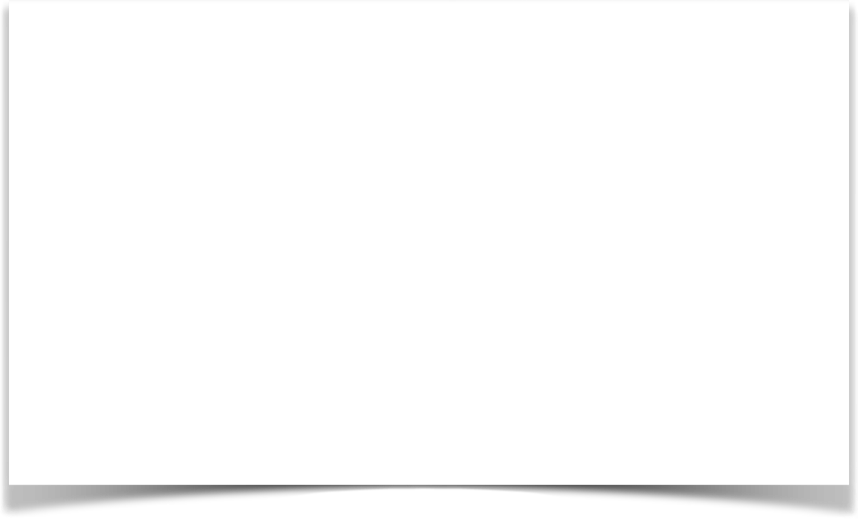 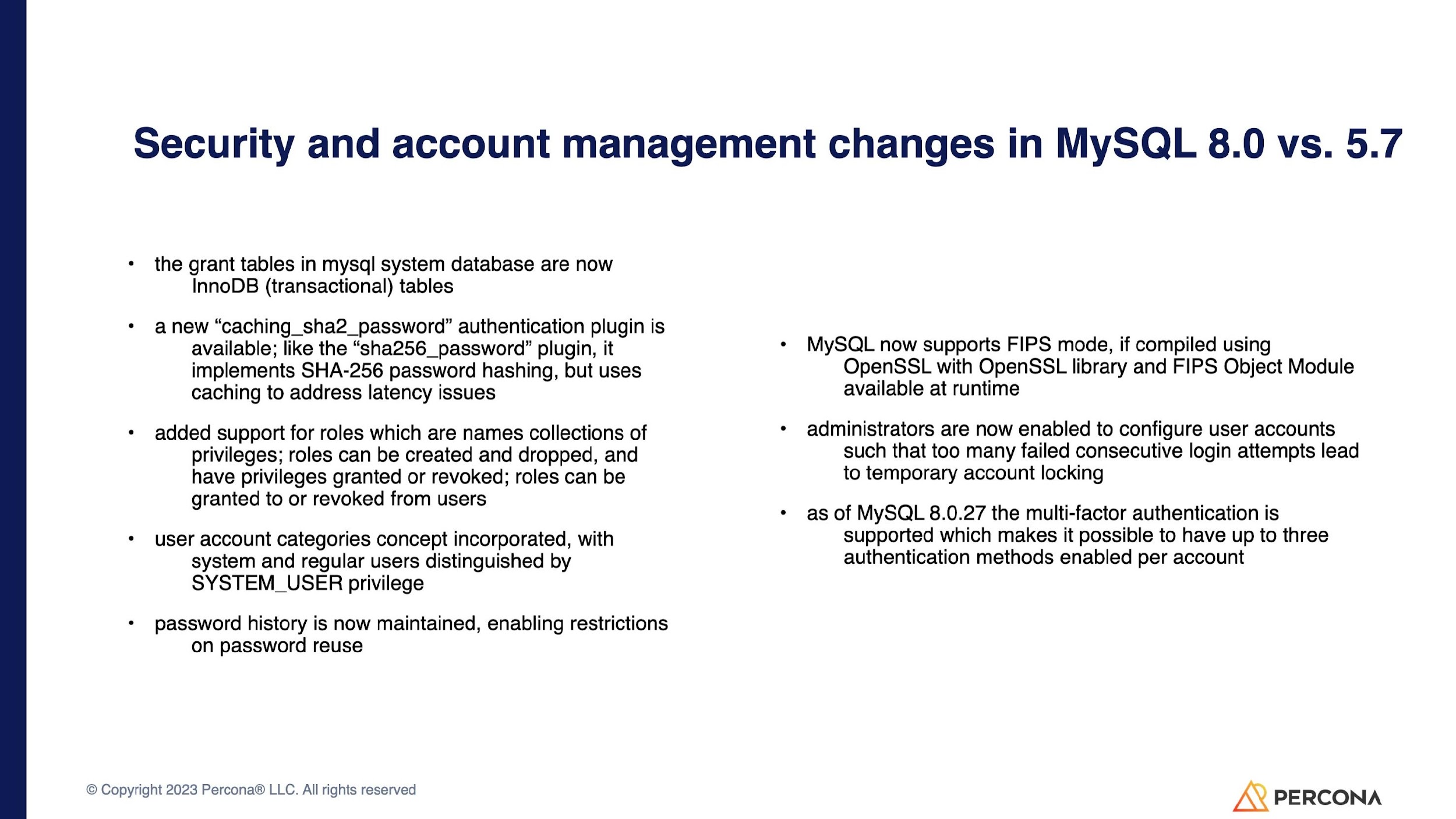 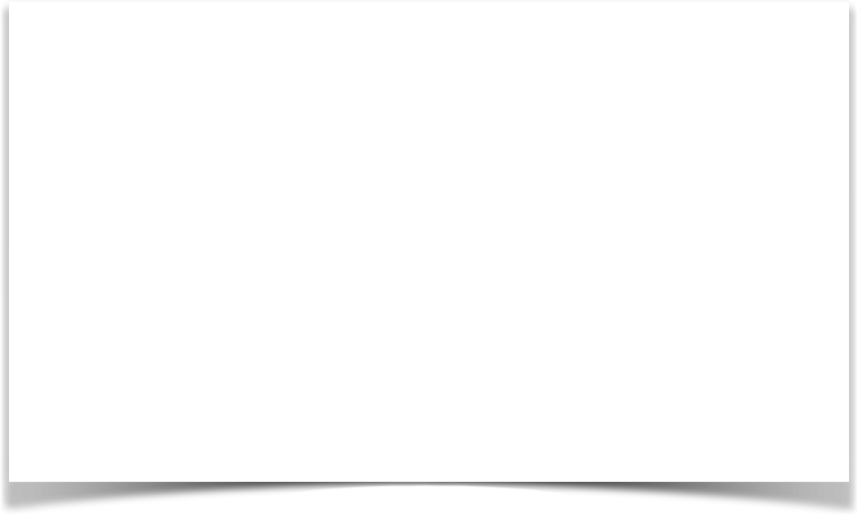 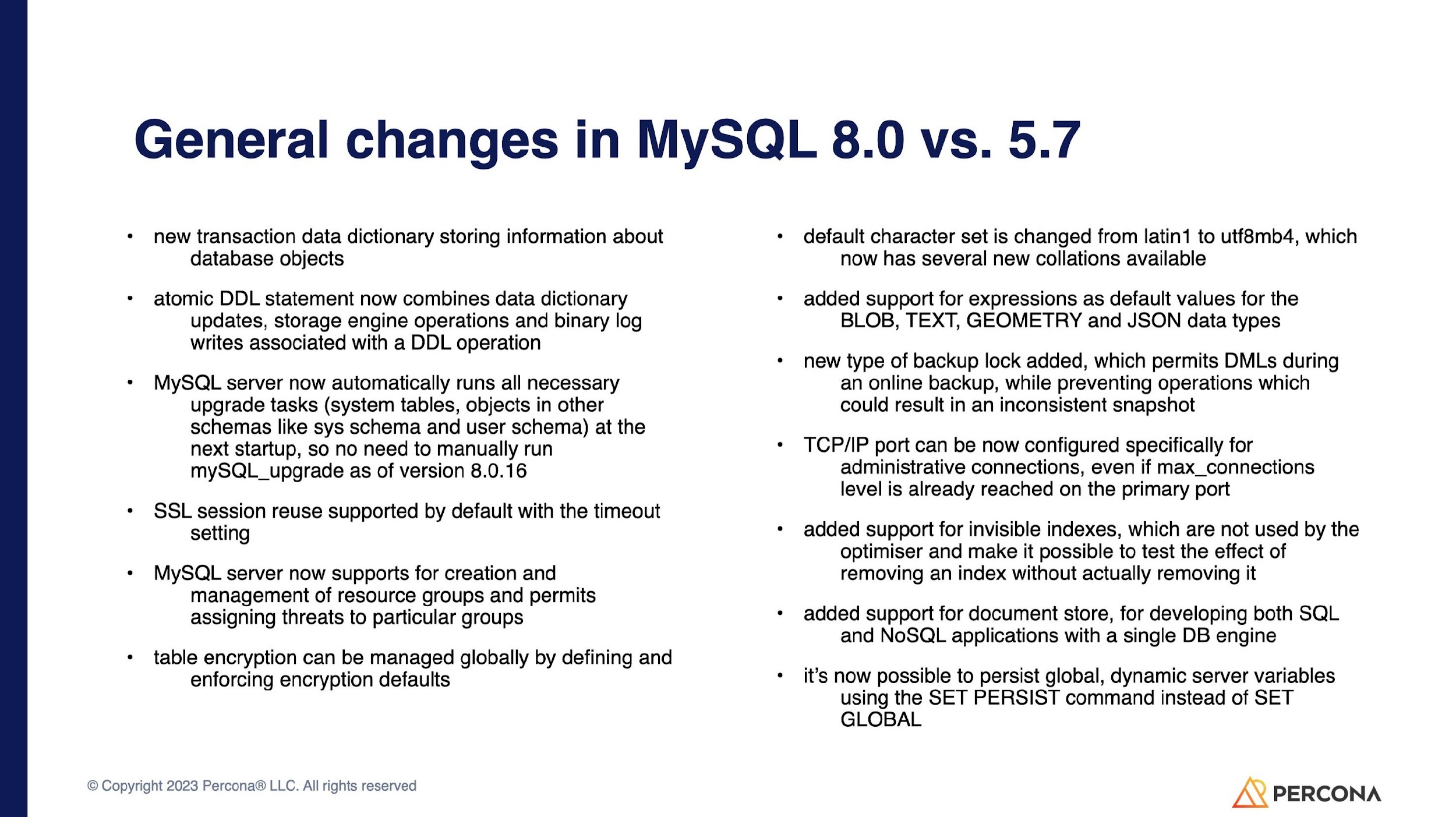 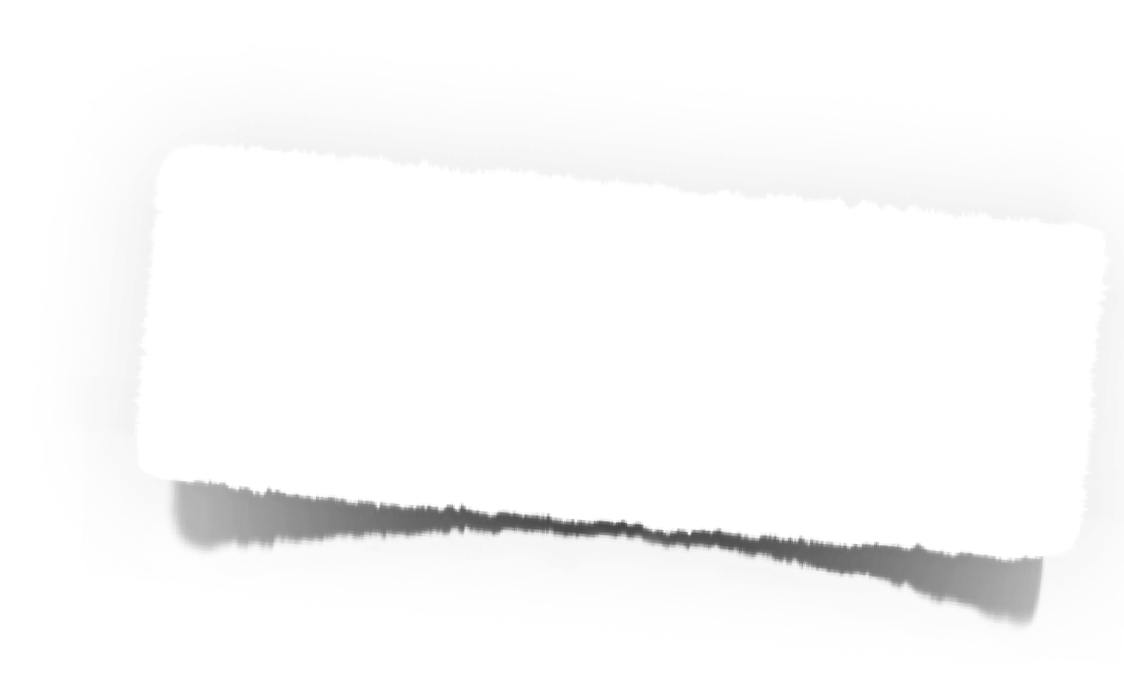 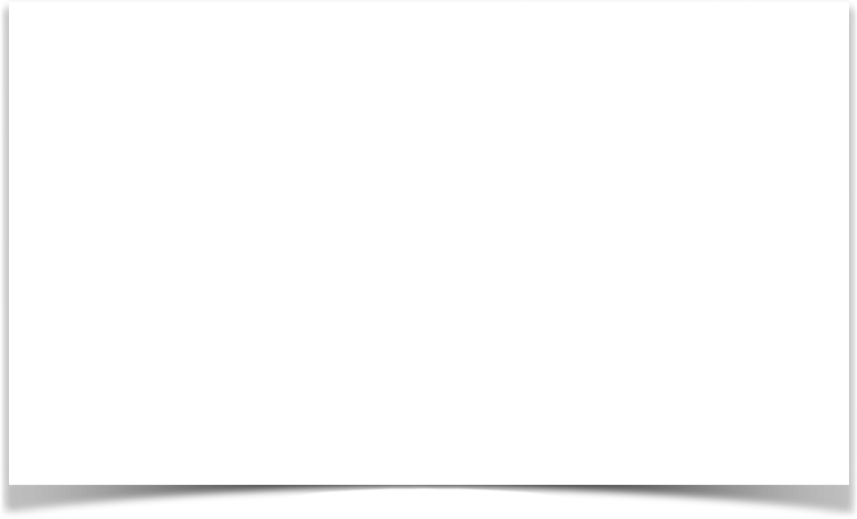 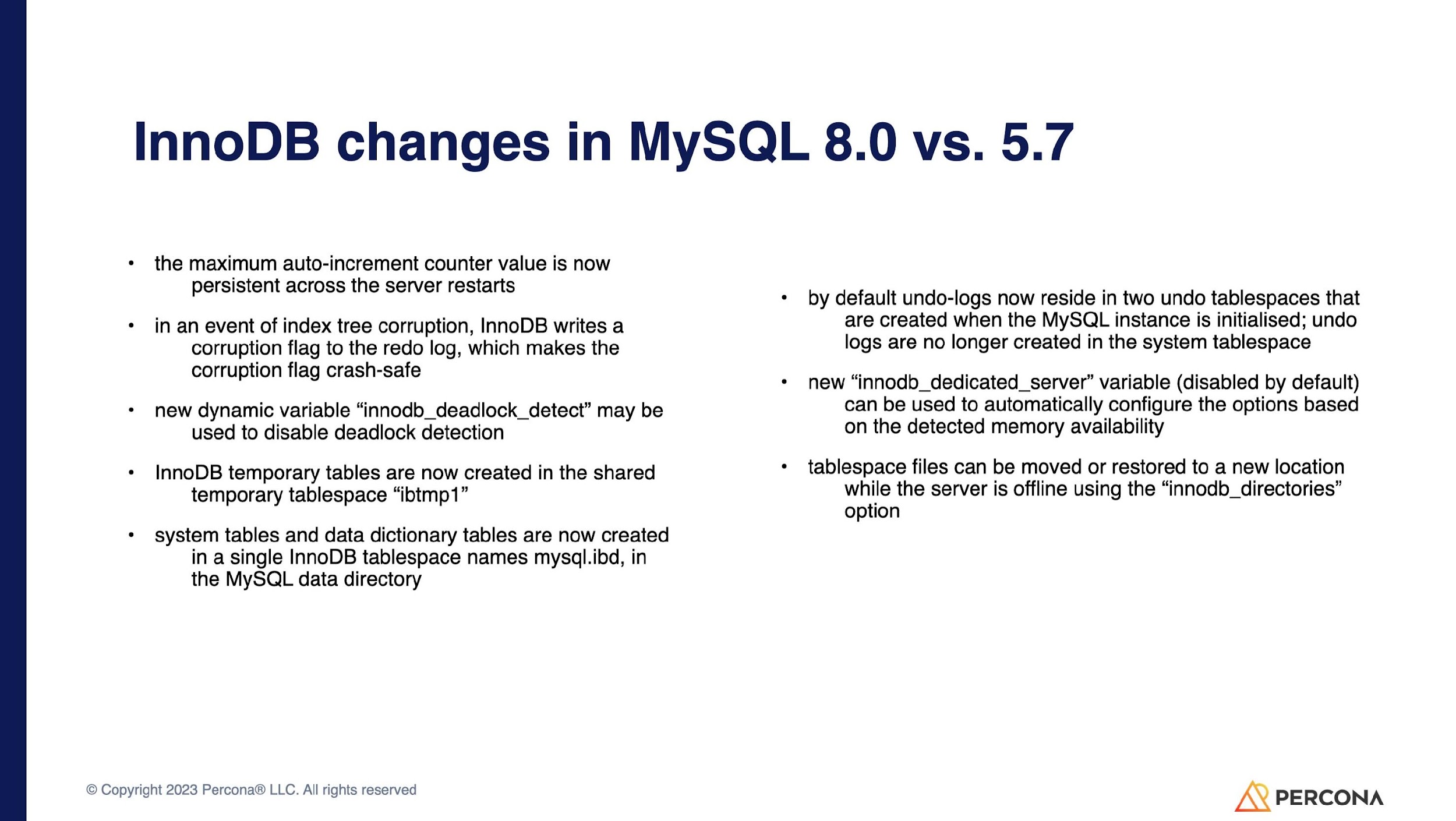 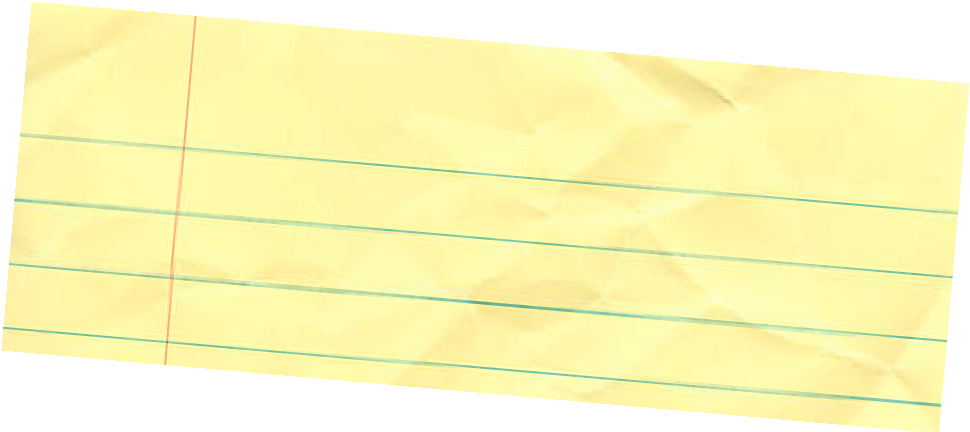 we are only getting
started
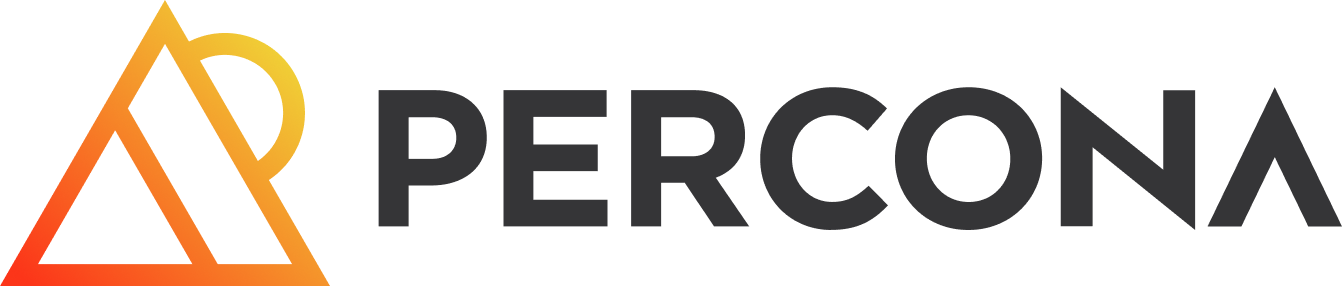 © Copyright 2023 Percona® LLC. All rights reserved
Deprecations
the “AUTO_INCREMENT” support is deprecated for columns of 	type FLOAT and DOUBLE (and any synonyms); consider 	removing AUTO_INCREMENT attribute from such 	columns, or convert them to an integer type
the “utf8mb3” character set is deprecated, with “utf8mb4” 	recommended instead; “utf8mb3” is still valid in 	MySQL 8.0

the “sha256_password” plugin is deprecated and 	“caching_sha2_passoword” is recommended to use 	instead, as its superset

the “mysql_upgrade” client is deprecated because of its 	capabilities for upgrading the system tables in the 	mysql system schema, and objects in other schemas 	have been moved to MySQL server; as of MySQL
8.0.16 the server performs all these tasks

the “validate_password” plugin has been reimplemented 	to use the server component infrastructure; it is still 	available but deprecated
the “ENGINE” clause for all the ALTER TABLESPACE and 	DROP TABLESPACE statements is deprecated
the “PAD_CHAR_TO_FULL_LENGTH” SQL mode is 	deprecated
the “UNSIGNED” attribute is deprecated for columns of type 	FLOAT, DOUBLE and DECIMAL (and any synonyms); 	consider using a simple CHECK constraint instead

FLOAT(M,D) and DOUBLE(M,D) syntax to specify the number 	of digits for columns of type FLOAT and DOUBLE (and any 	synonyms) is a nonstandard MySQL extension and is is 	deprecated

The nonstandard C-style “&&”, “||”, and “!” operators that are 	synonyms for the standard SQL AND, OR, and NOT 	operators, respectively, are deprecated

The “mysql_upgrade_info file”, which creates a text file in the 	data directory and used to store the MySQL version 	number is deprecated

The “relay_log_info_file” system variable and “–master-info-file” 	option are deprecated; the use of files for the relay log info 	log and master info log has been superseded by crash-safe 	slave tables, which are the default in MySQL 8.0.

The use of the “MYSQL_PWD” environment variable to specify 	a MySQL password is deprecated.
© Copyright 2023 Percona® LLC. All rights reserved
Deprecations. You must act ASAP!
Deprecations are changes in the 	MySQL which will lead to Removals 	in future releases


While the features still exist, their 	usage will spill errors into log files 	and console output
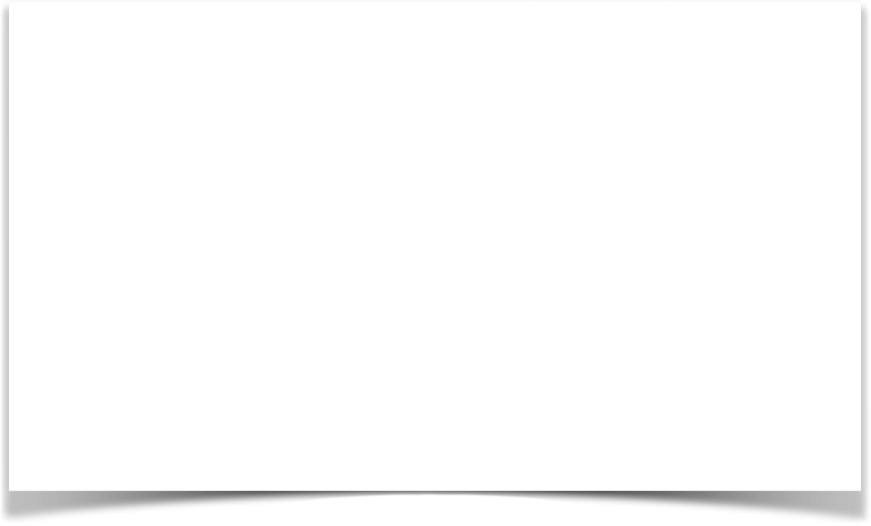 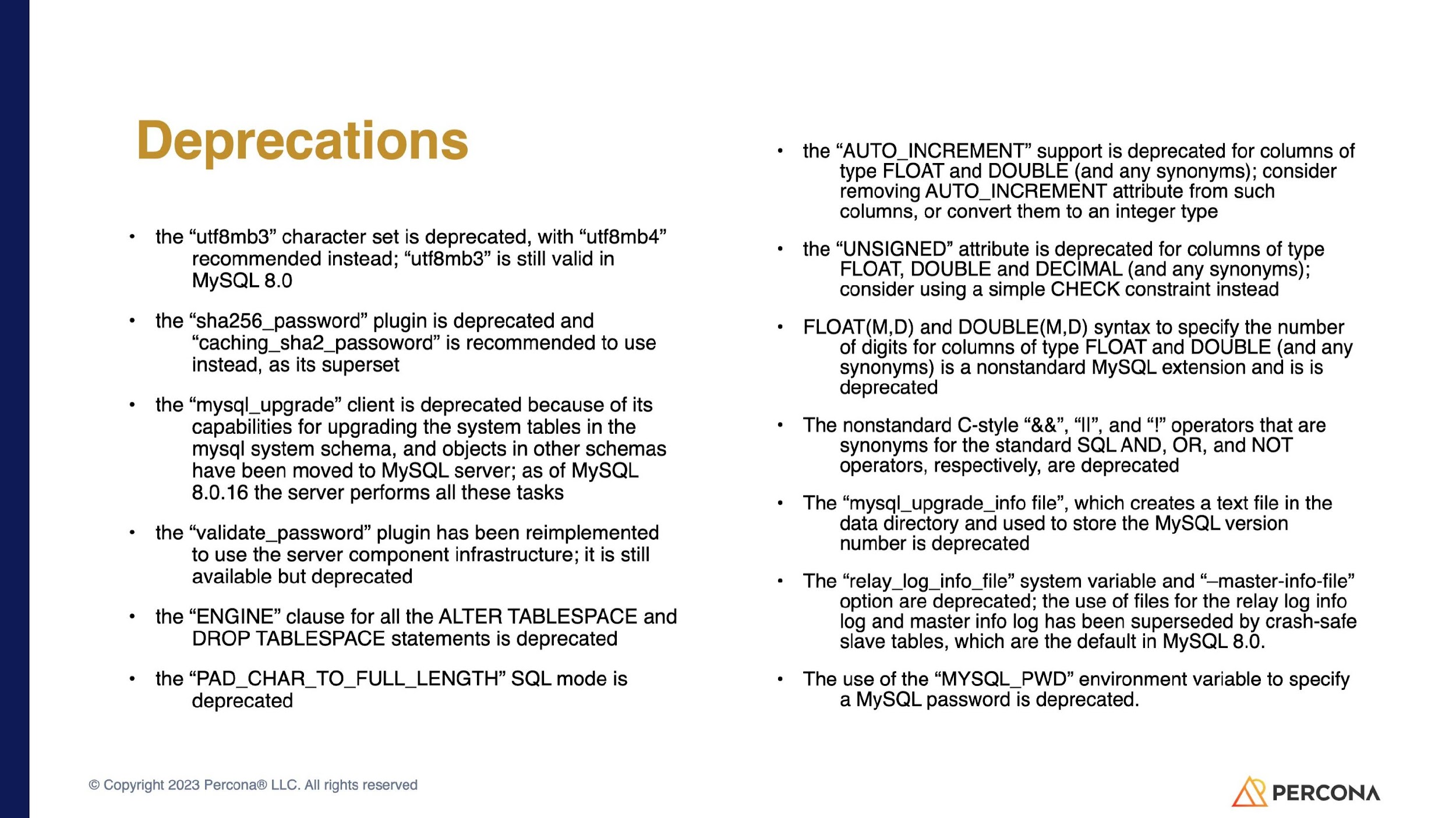 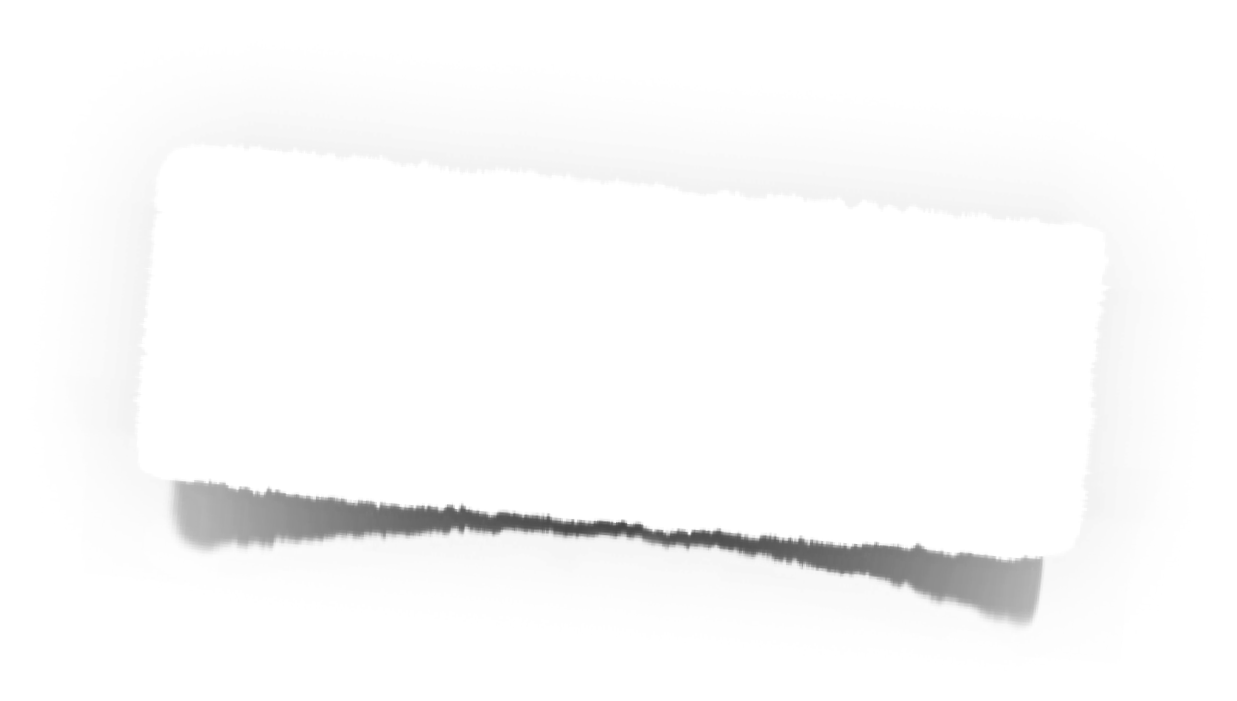 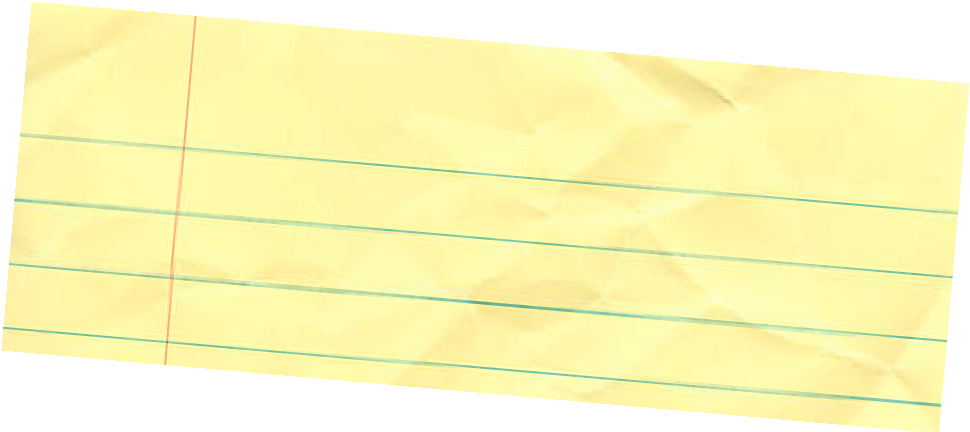 the time to adjust you
applications is NOW!, even
if you are on 8.0 already
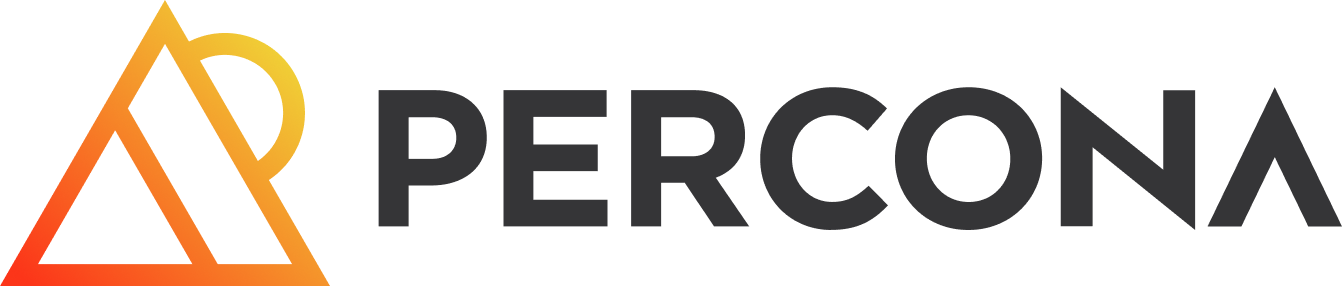 © Copyright 2023 Percona® LLC. All rights reserved
Removals
the “old_passwords” system variable
the “innodb_locks_unsafe_for_binlog” system variable was 	removed; instead use “READ COMMITTED” isolation 	level which provides similar functionality

using “GRANT” to create users; instead, use “CREATE 	USER”; following this practice makes the 	“NO_AUTO_CREATE_USER SQL” mode immaterial for 	GRANT statements, so it too is removed, and an error 	now is written to the server log when the presence of this 	value for the sql_mode option in the options file prevents 	mysqld from starting

using GRANT to modify account properties other than 	privilege assignments, including authentication, SSL, and 	resource-limit properties; instead, establish such 	properties at account-creation time with “CREATE USER” 	or modify them afterward with “ALTER USER”

“IDENTIFIED BY PASSWORD ‘auth_string’” syntax for 	“CREATE USER” and GRANT; instead, use “IDENTIFIED 	WITH auth_plugin AS ‘auth_string’” for “CREATE USER” 	and “ALTER USER”, where the ‘auth_string’ value is in a 	format compatible with the named plugin

the PASSWORD() function; additionally, PASSWORD() 	removal means that “SET PASSWORD … = 	PASSWORD(‘auth_string’)” syntax is no longer available
the query cache was removed; removal includes the following:
the FLUSH QUERY CACHE and RESET QUERY CACHE statements
these system variables: query_cache_limit, query_cache_min_res_unit, 	query_cache_size, query_cache_type, query_cache_wlock_invalidate.
these status variables: Qcache_free_blocks, Qcache_free_memory, Qcache_hits, 	Qcache_inserts, Qcache_lowmem_prunes, Qcache_not_cached, 	Qcache_queries_in_cache, Qcache_total_blocks.
These thread states: checking privileges on cached query, checking query cache 	for a query, invalidating query cache entries, sending cached result to the 	client, storing result in the query cache, Waiting for query cache lock.

the “tx_isolation” and “tx_read_only” system variables have been 	removed; instead use “transaction_isolation” and 	“transaction_read_only”
the “sync_frm” system variable has been removed because *.frm 	files have become obsolete.
the secure_auth system variable and “–secure-auth” client option 	have been removed; also the “MYSQL_SECURE_AUTH” 	option for the mysql_options() C API function was removed
the “log_warnings” system variable and “–log-warnings” server 	option have been removed; instead use the 	“log_error_verbosity” system variable
the global scope for the “sql_log_bin” system variable was 	removed; “sql_log_bin” has session scope only, and 	applications that rely on accessing 	“@@GLOBAL.sql_log_bin” should be adjusted
© Copyright 2023 Percona® LLC. All rights reserved
Removals - continued (1)
the unused “date_format”, “datetime_format”, 	“time_format”, and “max_tmp_tables” system 	variables are removed

the deprecated “ASC” or “DESC” qualifiers for “GROUP 	BY” clauses are removed; queries that previously 	relied on “GROUP BY” sorting may produce results 	that differ from previous MySQL versions; to produce 	a given sort order, provide an “ORDER BY” clause

the parser no longer treats N as a synonym for NULL in 	SQL statements; use NULL instead; this change does 	not affect text file import or export operations 	performed with “LOAD DATA” or “SELECT … INTO 	OUTFILE”, for which NULL continues to be 	represented by N

the client-side “–ssl” and “–ssl-verify-server-cert” options 	have been removed;
use “–ssl-mode=REQUIRED” instead of “–ssl=1” or “– enable-ssl”;
use “–ssl-mode=DISABLED” instead of “–ssl=0”, “– skip-ssl”, or “–disable-ssl”
use “–ssl-mode=VERIFY_IDENTITY” instead of “–ssl- verify-server-cert” options
The “mysql_install_db” program has been removed from 	MySQL distributions;
data directory initialisation should be performed by invoking “mysqld” with the “–initialize” or “–initialize-insecure” option instead;
in addition, the “–bootstrap” option for “mysqld” that was used by “mysql_install_db” was removed, and the “INSTALL_SCRIPTDIR” CMake option that controlled the installation location for “mysql_install_db” was removed
The “mysql_plugin” utility was removed
alternatives include loading plugins at server startup using the “–plugin-load” or “–plugin-load-add” option, or at runtime using the “INSTALL PLUGIN” statement
The “resolveip utility is removed”
instead use “nslookup”, “host”, or “dig”
© Copyright 2023 Percona® LLC. All rights reserved
Removals - continued (2)
more information about removed server and status variables
more information about removed features
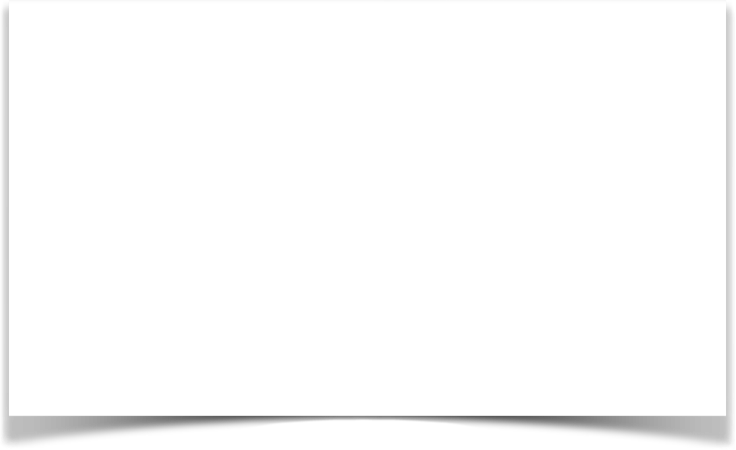 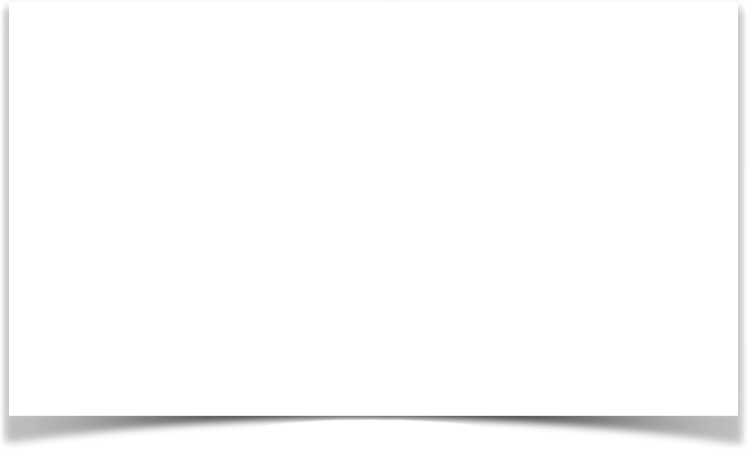 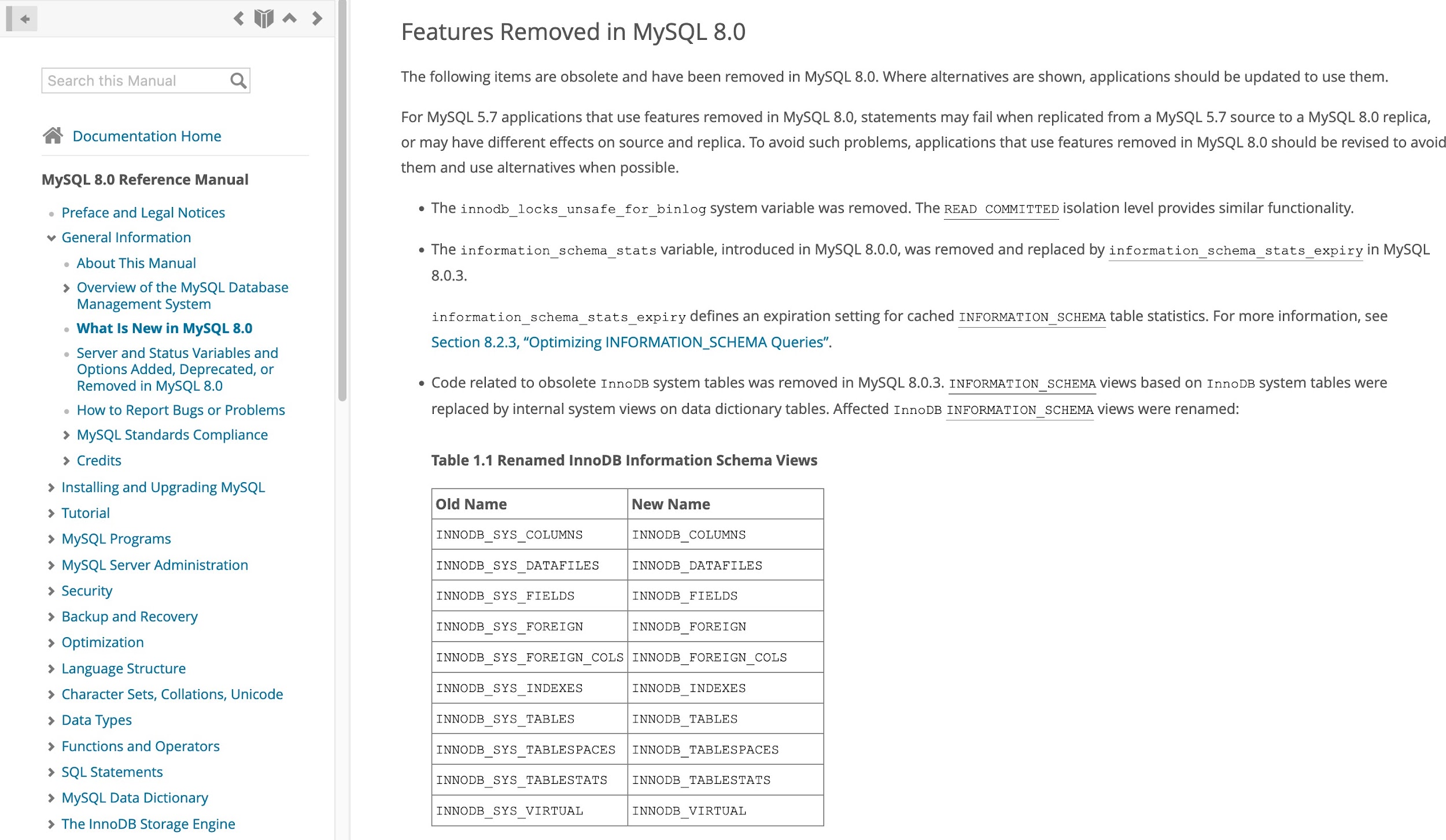 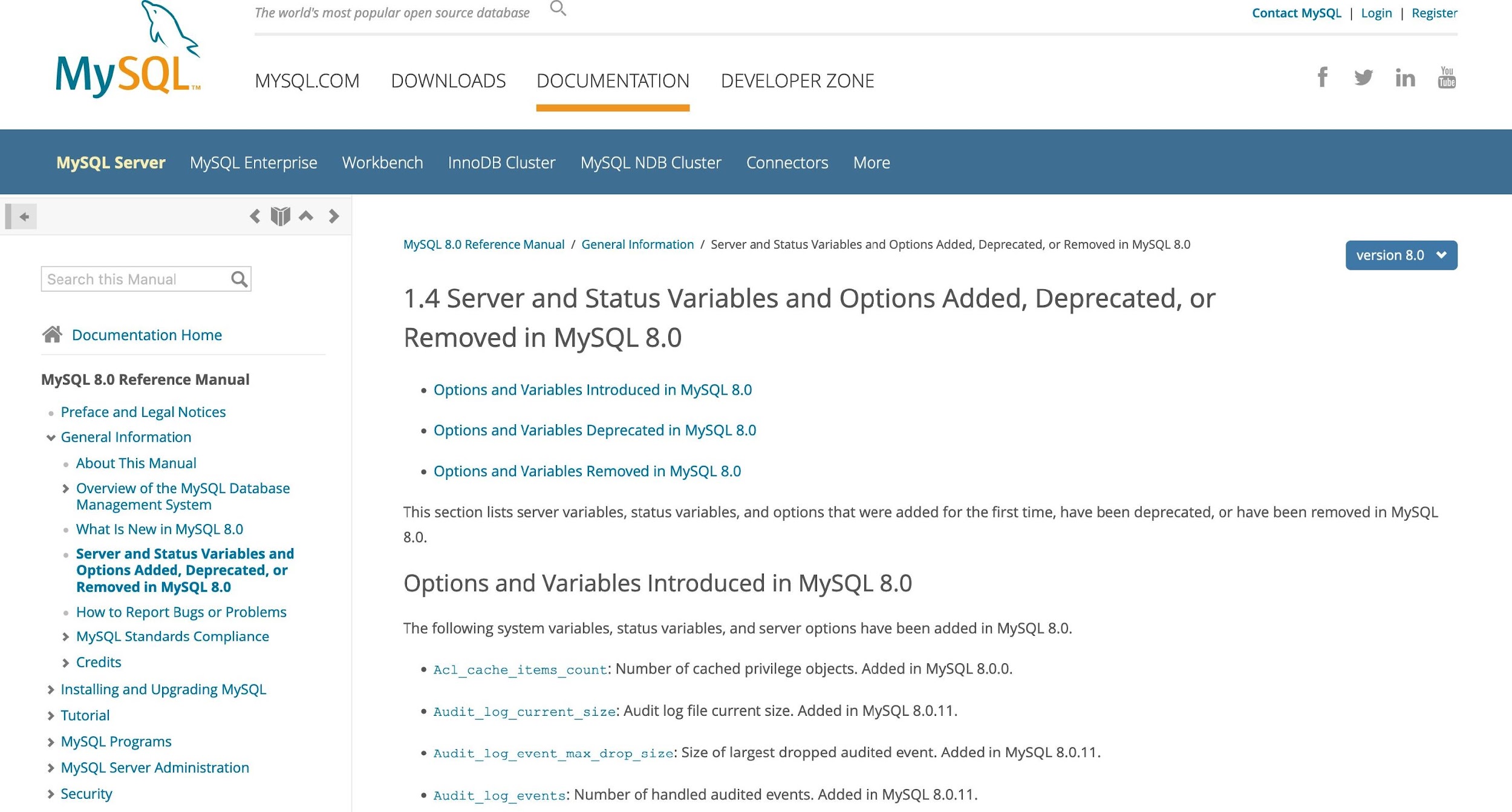 https://dev.mysql.com/doc/refman/8.0/en/mysql-nutshell.html#mysql-nutshell-removals
https://dev.mysql.com/doc/refman/8.0/en/added-deprecated-removed.html
© Copyright 2023 Percona® LLC. All rights reserved
Removals. This is your homework before upgrade.
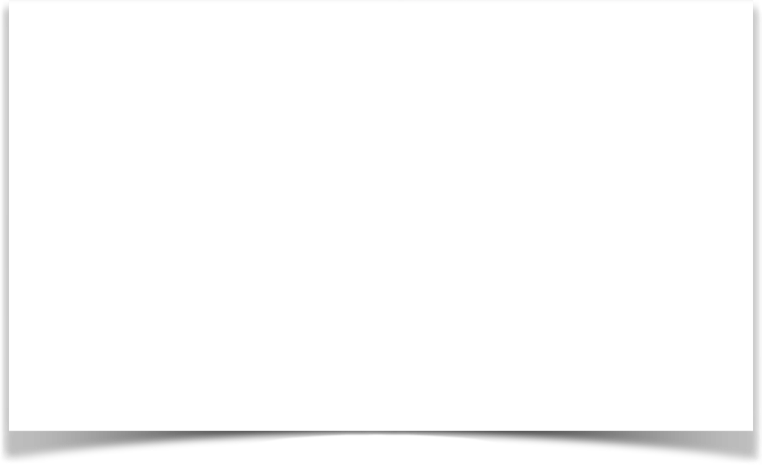 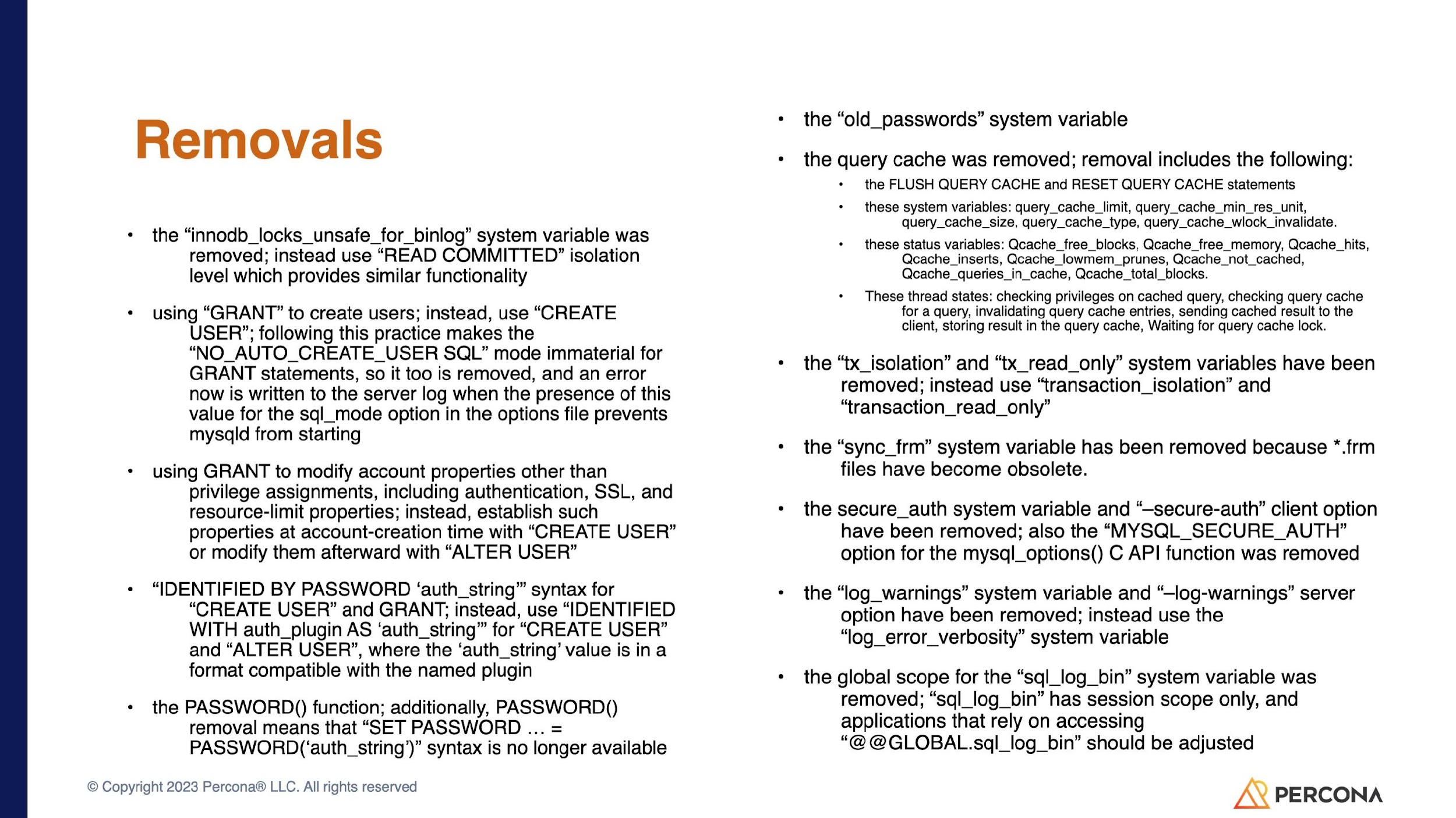 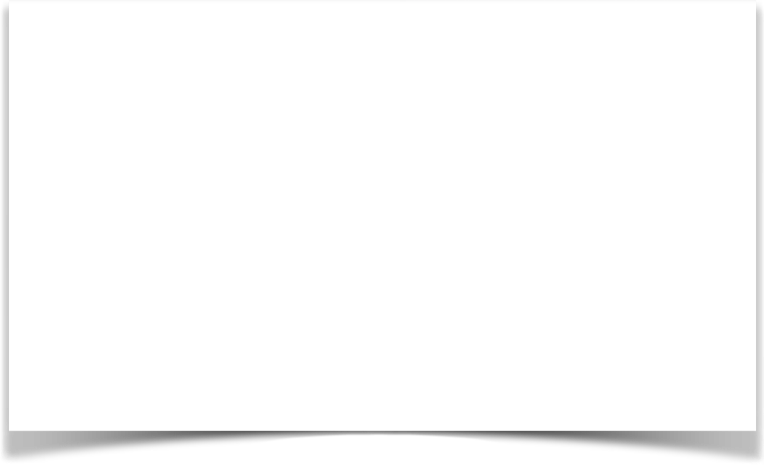 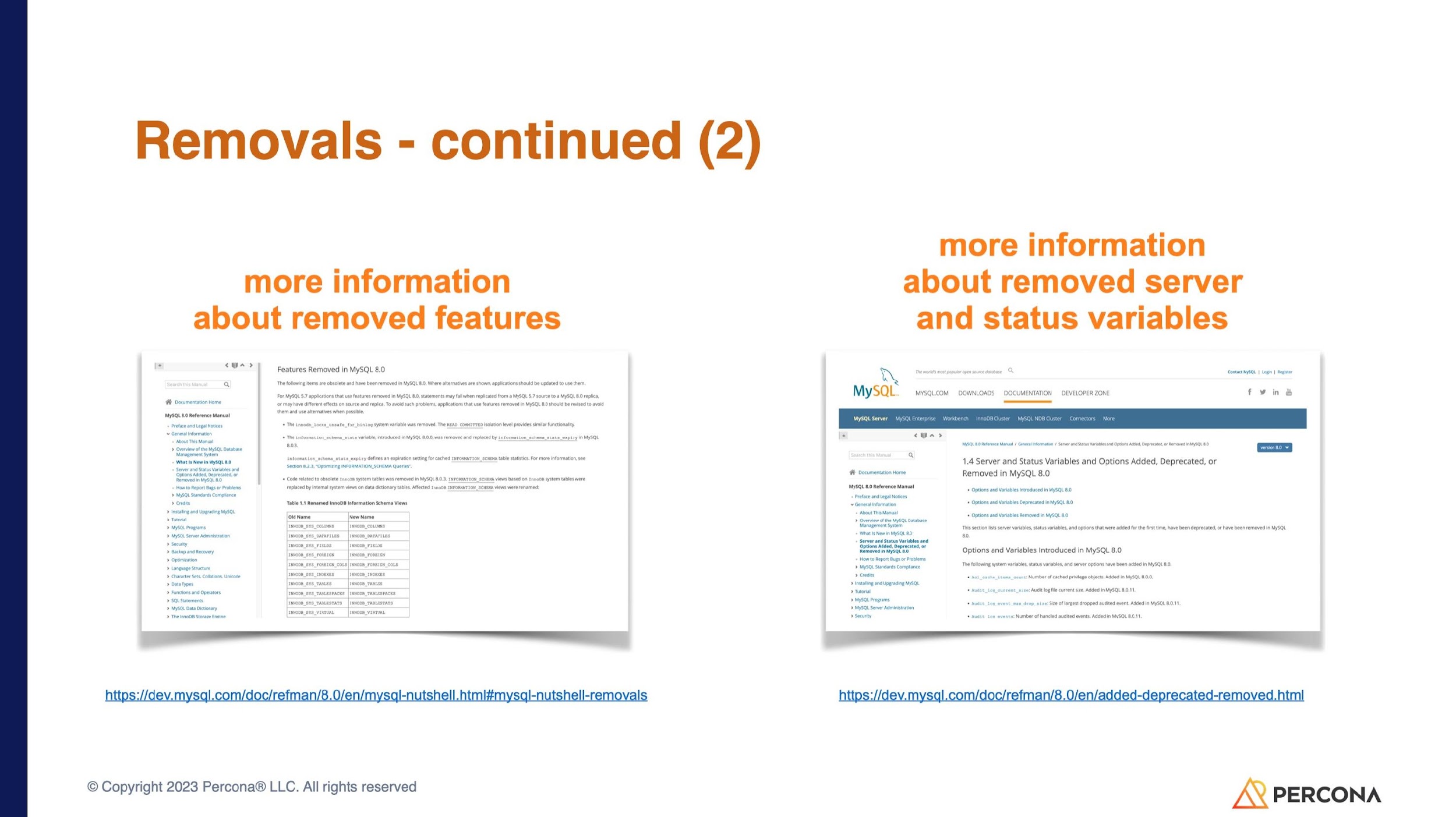 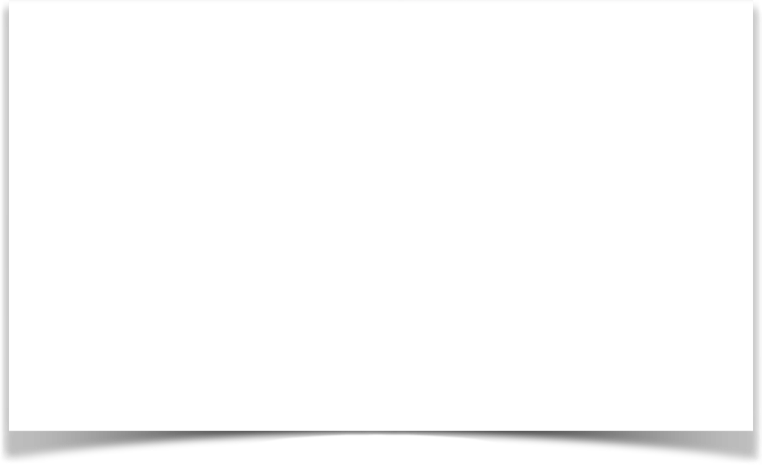 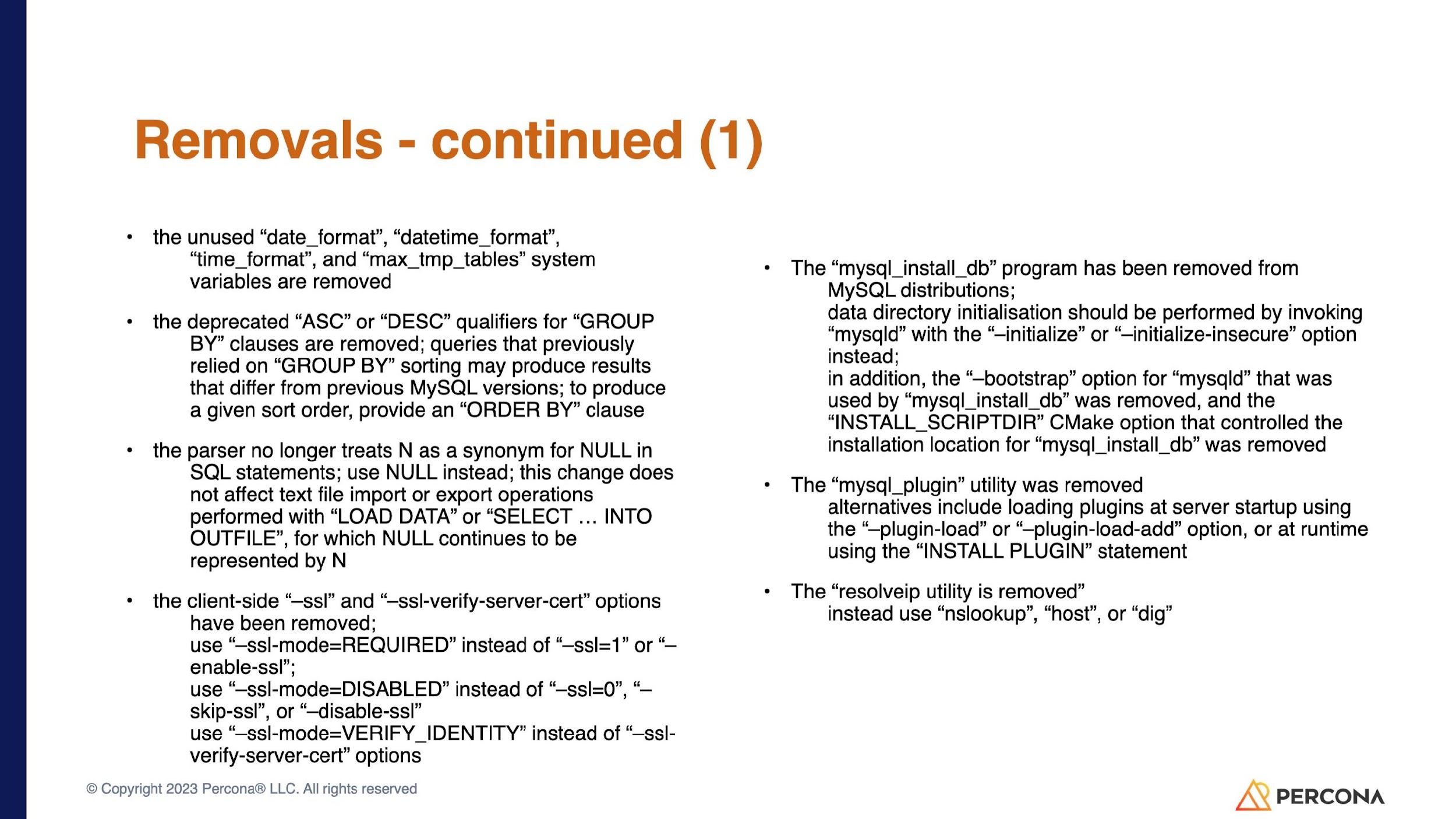 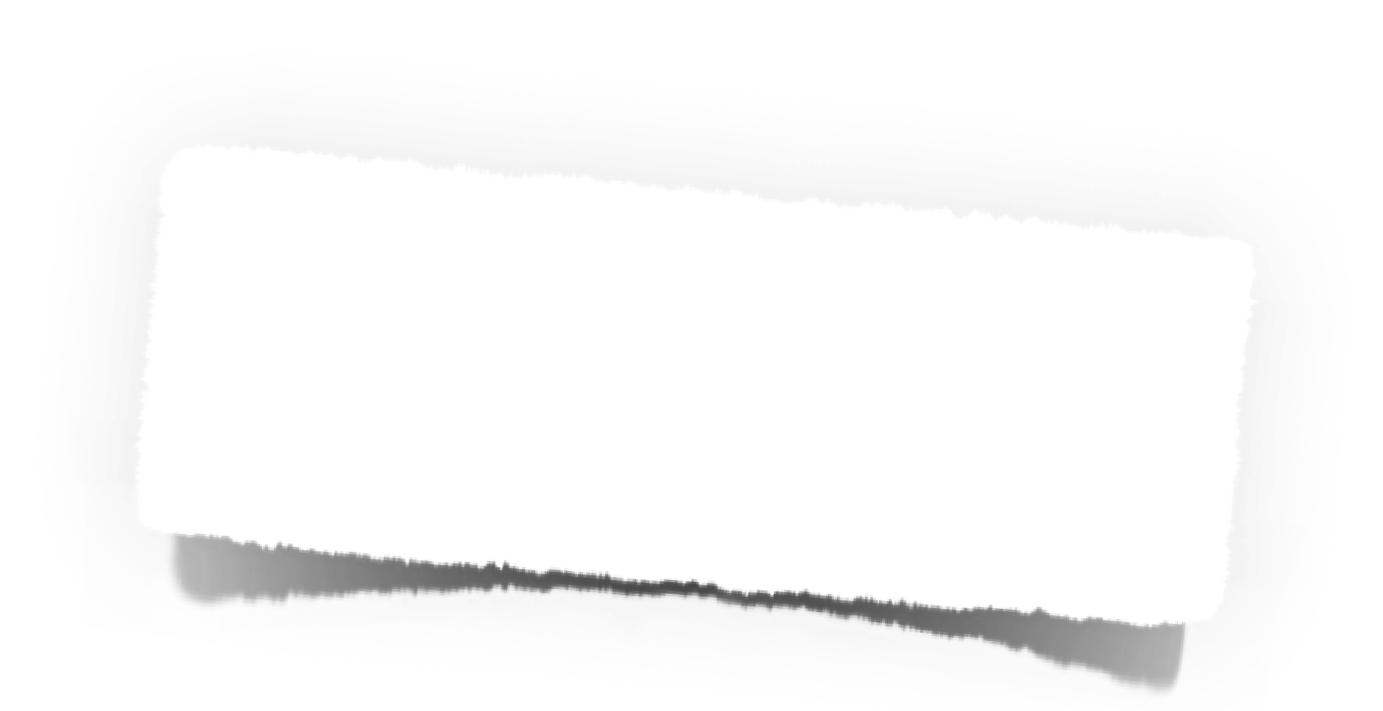 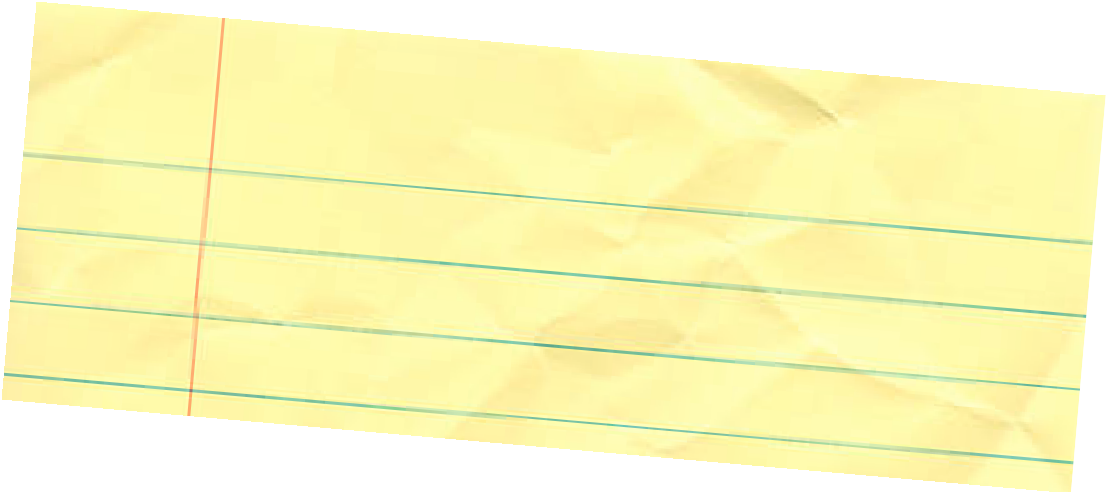 checking for removals’ conflicts
is the key prerequisite for a
successful upgrade
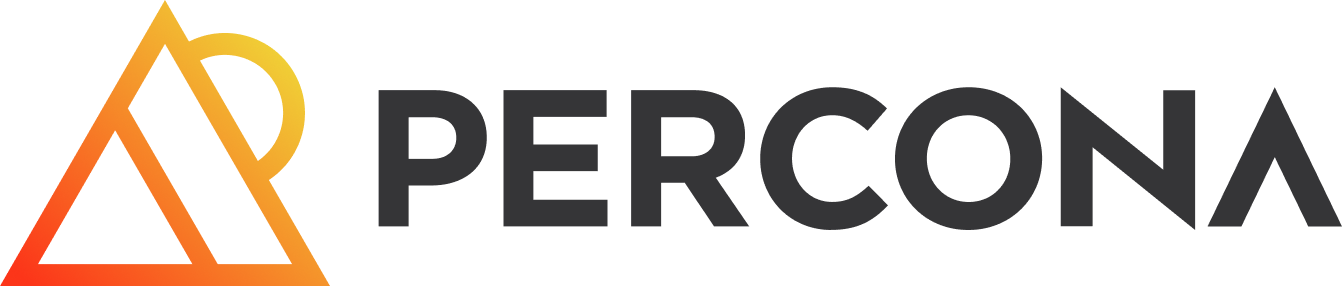 © Copyright 2023 Percona® LLC. All rights reserved
Bonus upgrade impediment
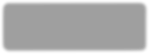 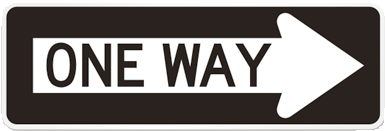 Minor version upgrades in MySQL 8.0 are
unidirectional


There is no easy way of performing a quick 	minor version rollback
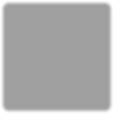 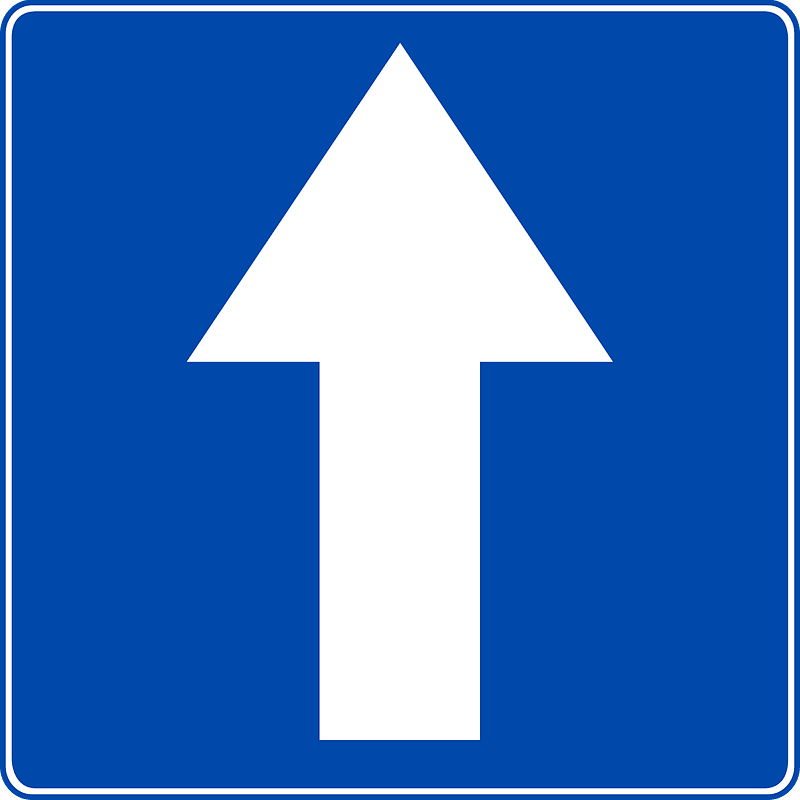 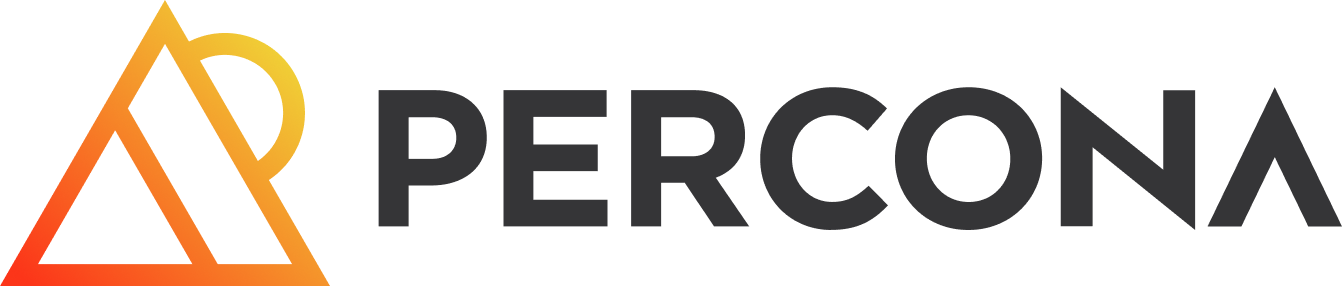 © Copyright 2023 Percona® LLC. All rights reserved
Q&A
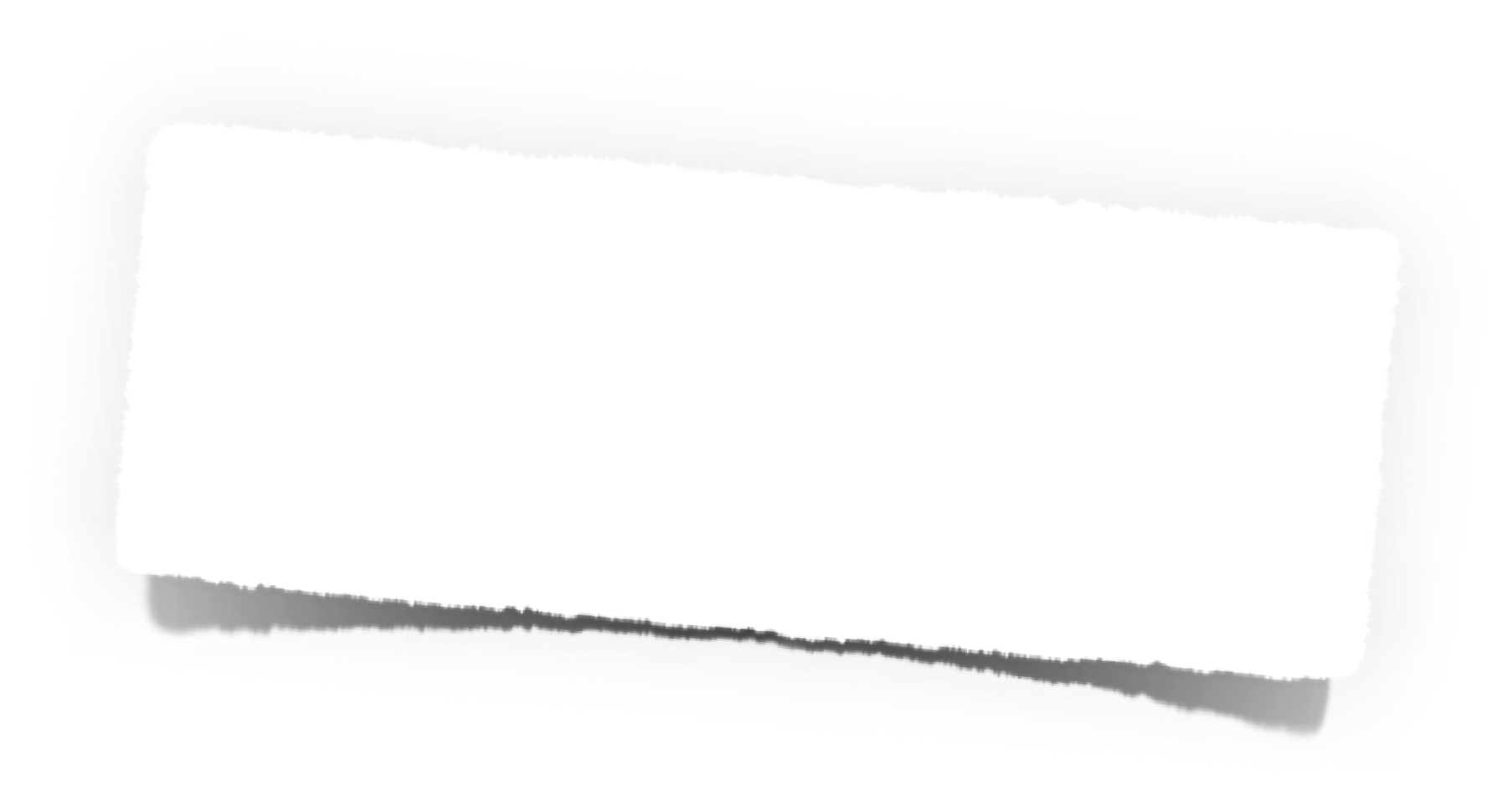 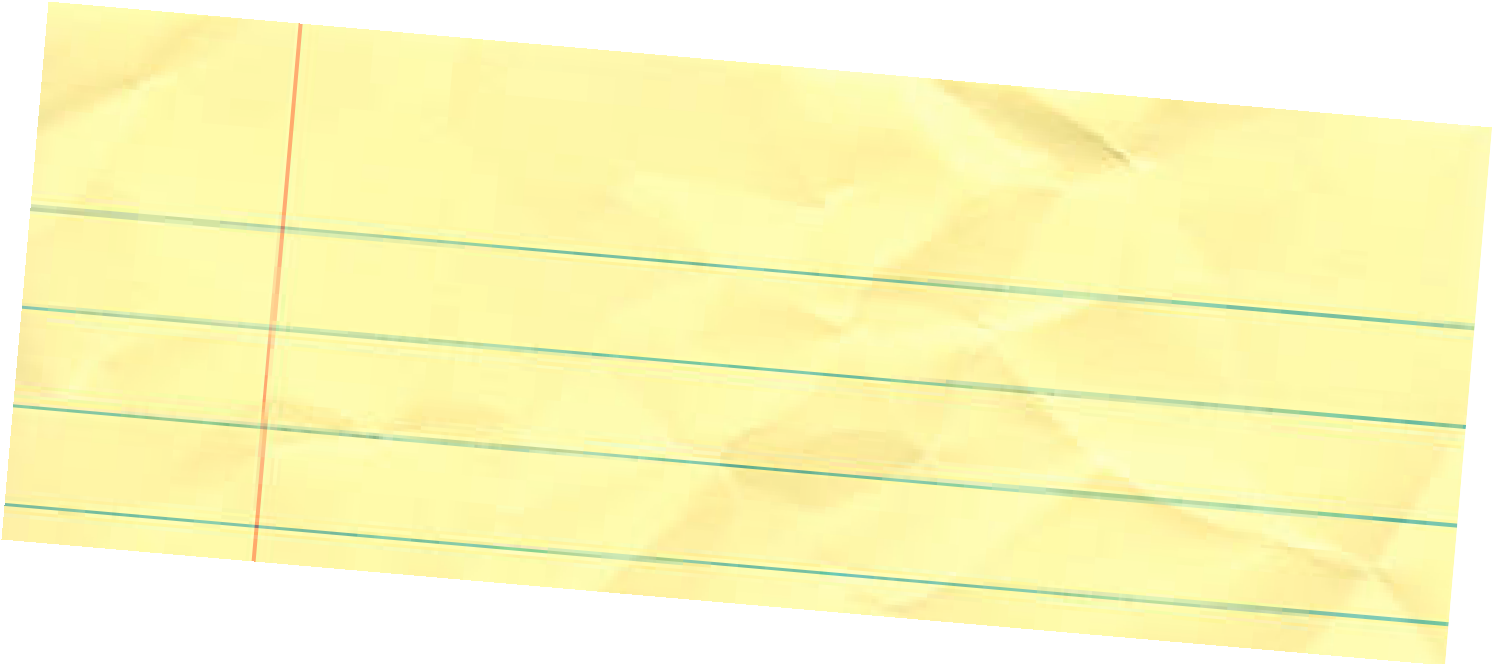 the answer to some questions is
“YES”
Talk to me!
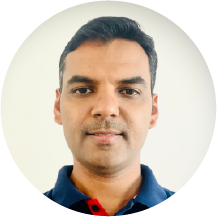 Arunjith Aravindan
https://www.linkedin.com/in/arunjith-a-0b9b4652/
https://www.facebook.com/arunjith.a